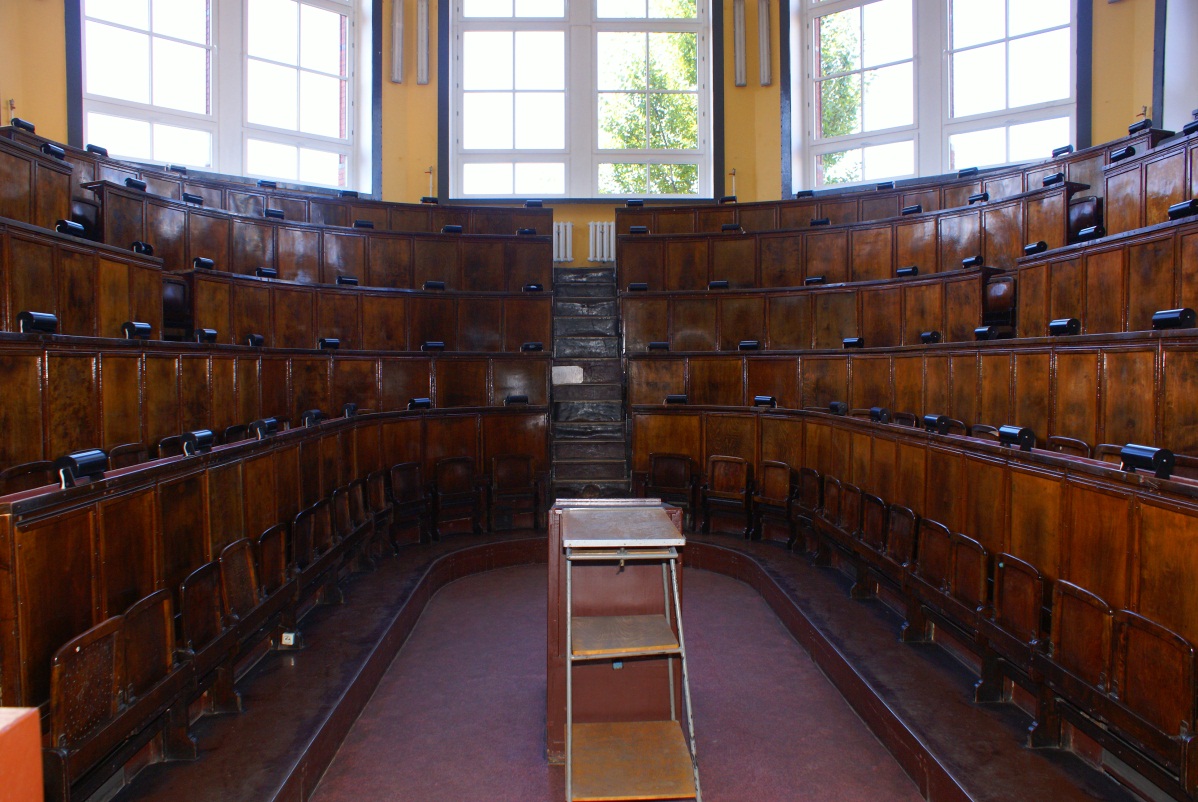 Sala wykładowa 
Katedry i Zakładu
 Anatomii Prawidłowej
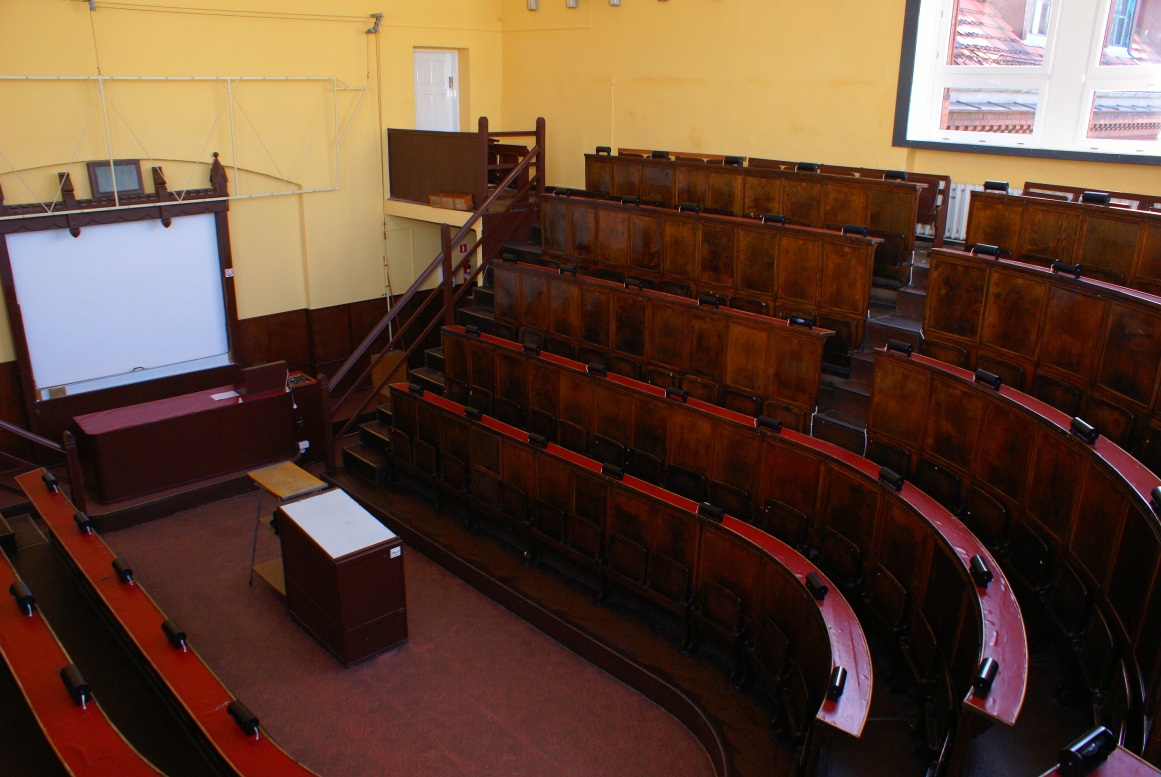 (fot. Z. Drelich®)
Sala wykładowa Kat. i Zd. Anatomii Prawidłowej im. Prof. Tadeusza Marciniaka
1
2
3
1
2
3
4
5
6
7
8
9
11
1
2
3
4
5
6
7
8
9
10
12
13
®Z.Drelich
1
2
3
4
5
6
7
8
9
11
1
2
3
4
5
6
7
8
9
10
12
13
1
2
3
4
5
6
7
8
9
1
2
3
4
5
6
7
8
9
10
1
2
3
4
5
6
7
8
9
1
2
3
4
5
6
7
8
11
14
1
2
3
4
5
6
7
8
9
10
12
13
15
11
1
2
3
4
5
6
7
8
9
10
12
13
196 miejsc siedzących z blatem          
26 miejsc siedzących bez blatu
11
1
2
3
4
5
6
7
8
9
10
12
13
11
14
1
2
3
4
5
6
7
8
9
10
12
13
15
1
2
3
4
5
6
7
8
9
1
2
3
4
5
6
7
8
1
2
3
4
5
6
7
8
9
1
2
3
4
5
6
7
8
9
10
1
2
3
4
5
6
7
8
9
11
1
2
3
4
5
6
7
8
9
10
12
13
1
2
3
1
2
3
4
5
6
7
8
9
11
1
2
3
4
5
6
7
8
9
10
12
13
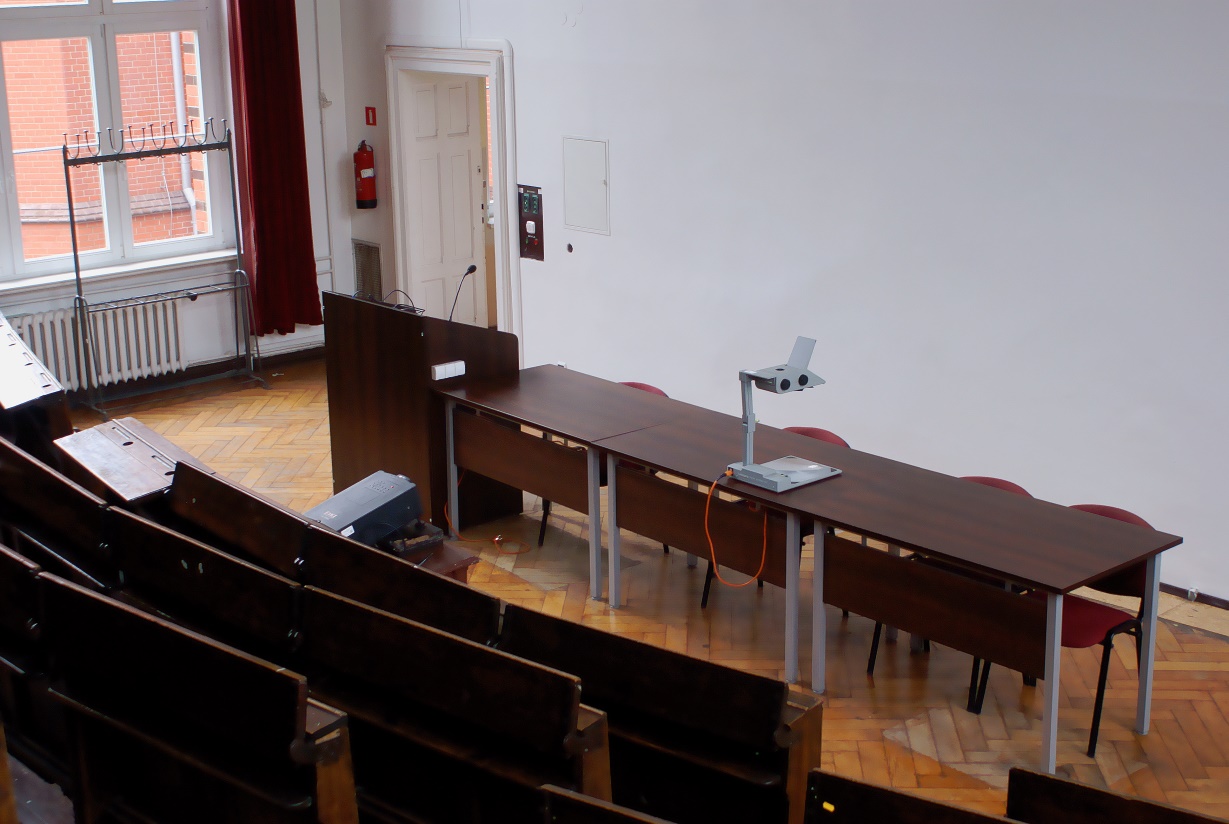 (fot. Z. Drelich®)
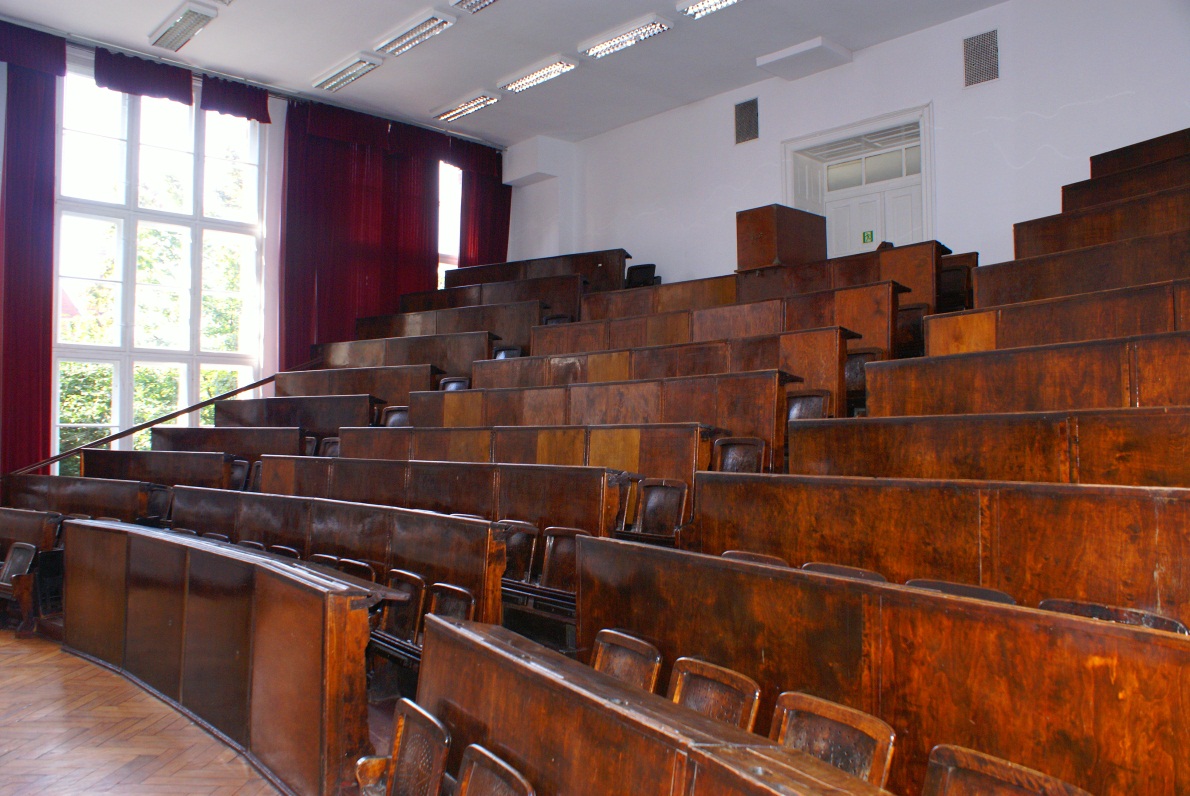 Sala wykładowa 
Katedry i Zakładu
 Biochemii Lekarskiej
Sala wykładowa 
Kat. i  Zd. Biochemii Lekarskiej
®Z.Drelich
6
4
3
2
1
5
1
2
3
4
6
5
6
4
3
2
1
5
1
2
3
4
6
5
6
7
5
2
3
4
1
6
4
3
2
1
5
1
2
3
4
6
5
2
3
4
5
7
8
1
6
6
4
3
2
1
5
1
2
3
4
6
5
2
3
4
5
7
8
1
6
4
3
2
1
5
1
2
3
4
5
2
3
4
5
7
8
1
6
4
3
2
1
5
1
2
3
4
5
2
3
4
5
7
8
1
6
4
3
2
1
5
1
2
3
4
5
2
3
4
5
7
8
1
6
4
3
2
1
5
1
2
3
4
5
2
3
4
5
7
8
1
6
4
3
2
1
3
5
1
2
4
5
2
3
4
5
7
8
1
6
4
3
2
1
5
1
2
3
4
5
4
3
2
1
5
1
2
3
4
5
171 miejsc siedzących z blatem          + 10 miejsc siedzących bez blatu
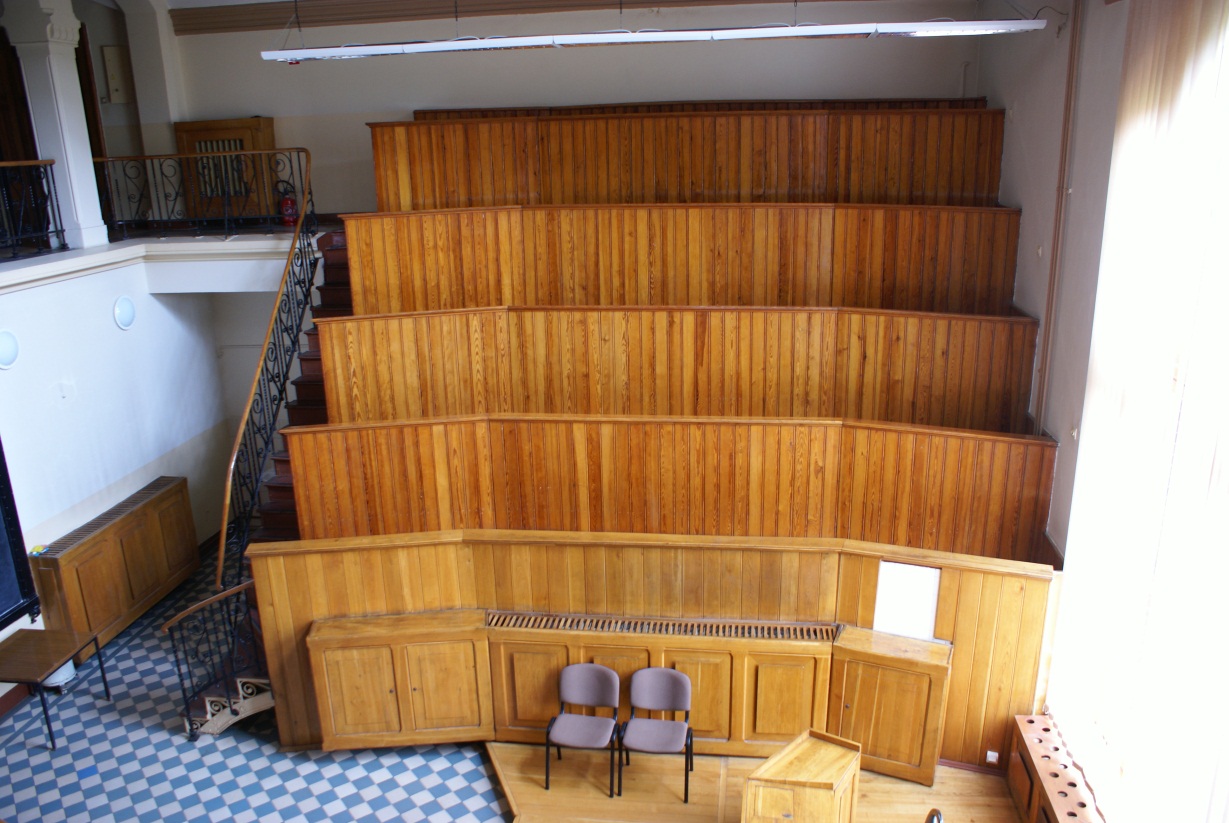 Sala wykładowa 
Katedry i Kliniki 
Ginekologii i Położnictwa
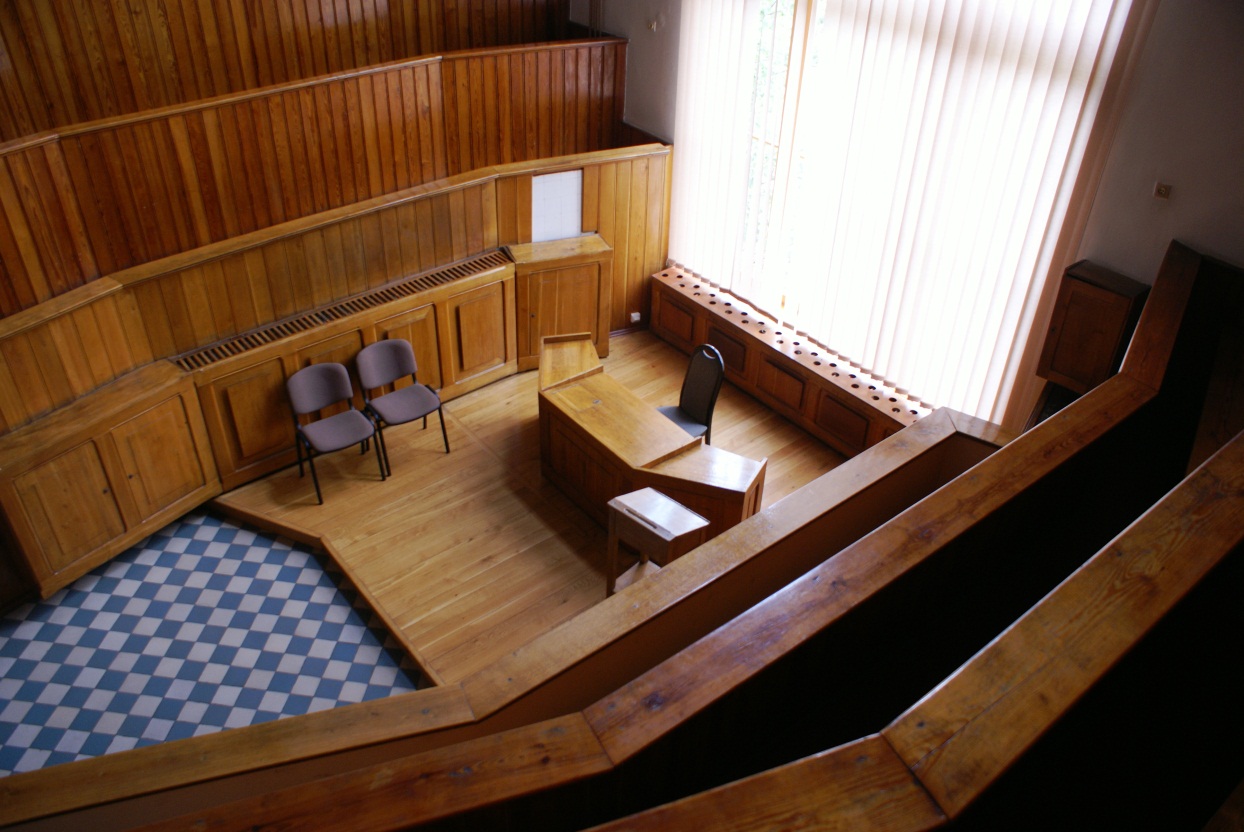 (fot. Z. Drelich®)
Sala wykładowa 
Katedry i Kliniki 
Ginekologii i Położnictwa
®Z.Drelich
ok. 180 miejsc siedzących w ławkach
Sala seminaryjna
Katedry i Kliniki Ginekologii i Położnictwa
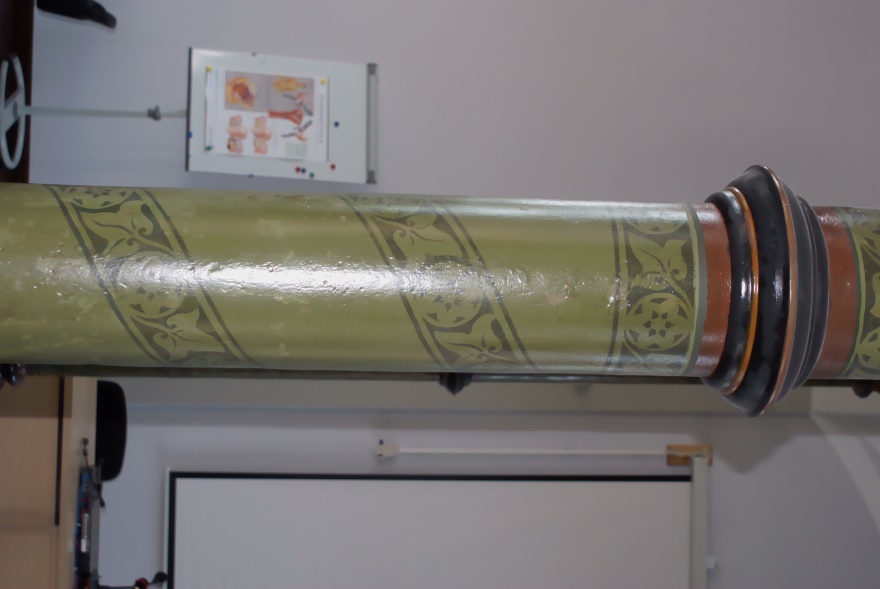 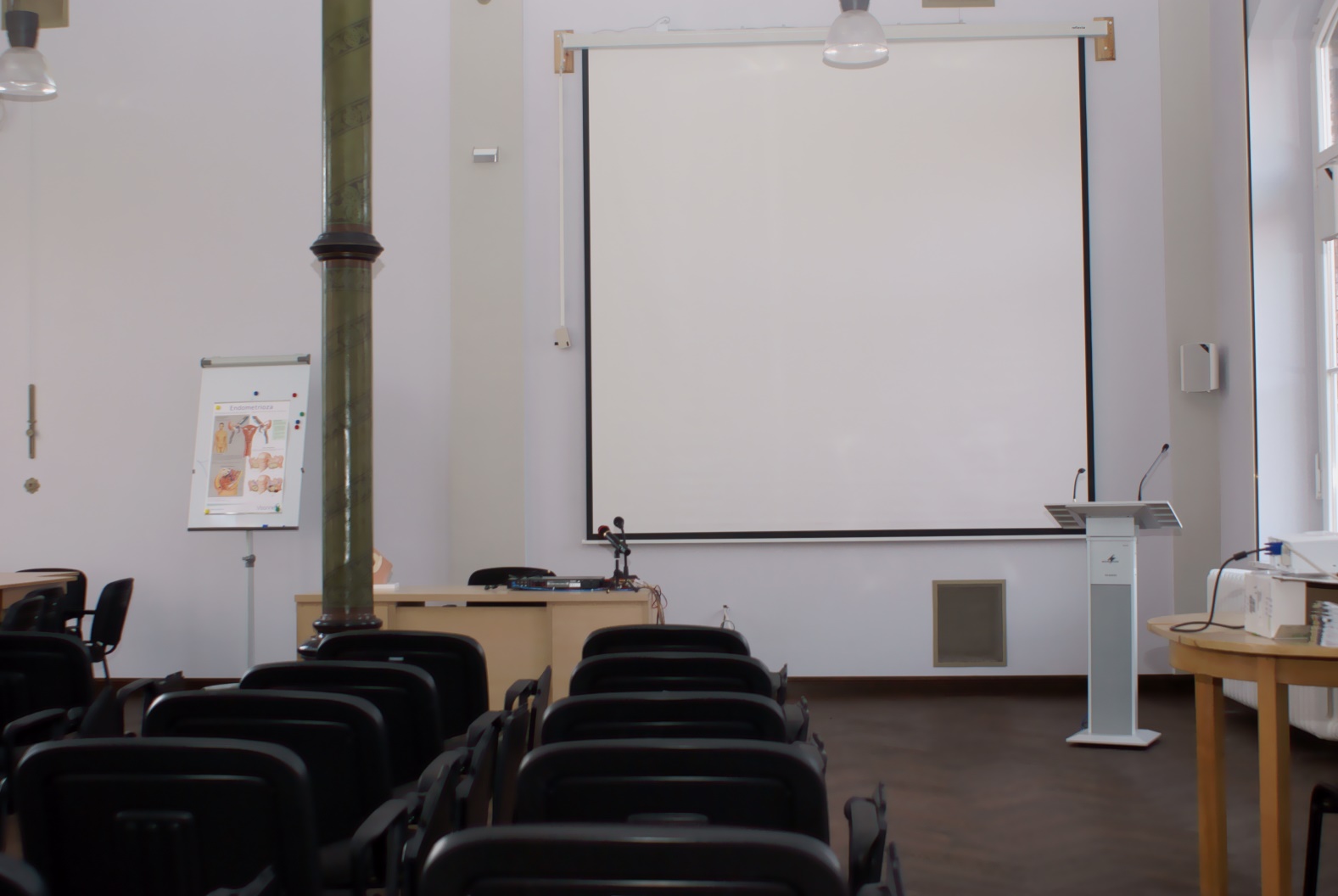 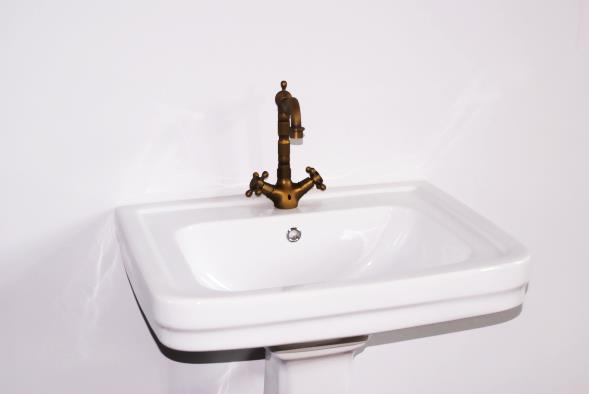 (fot. Z. Drelich®)
1
2
3
4
5
1
2
3
4
5
Z. Drelich®
1
2
3
4
5
Sala seminaryjna
Katedry i Kliniki Ginekologii i Położnictwa
1
2
3
4
5
1
2
3
4
5
1
2
3
4
5
45 pojedynczych krzeseł z blatem składanym
1
2
3
4
5
1
2
3
4
5
1
2
3
4
5
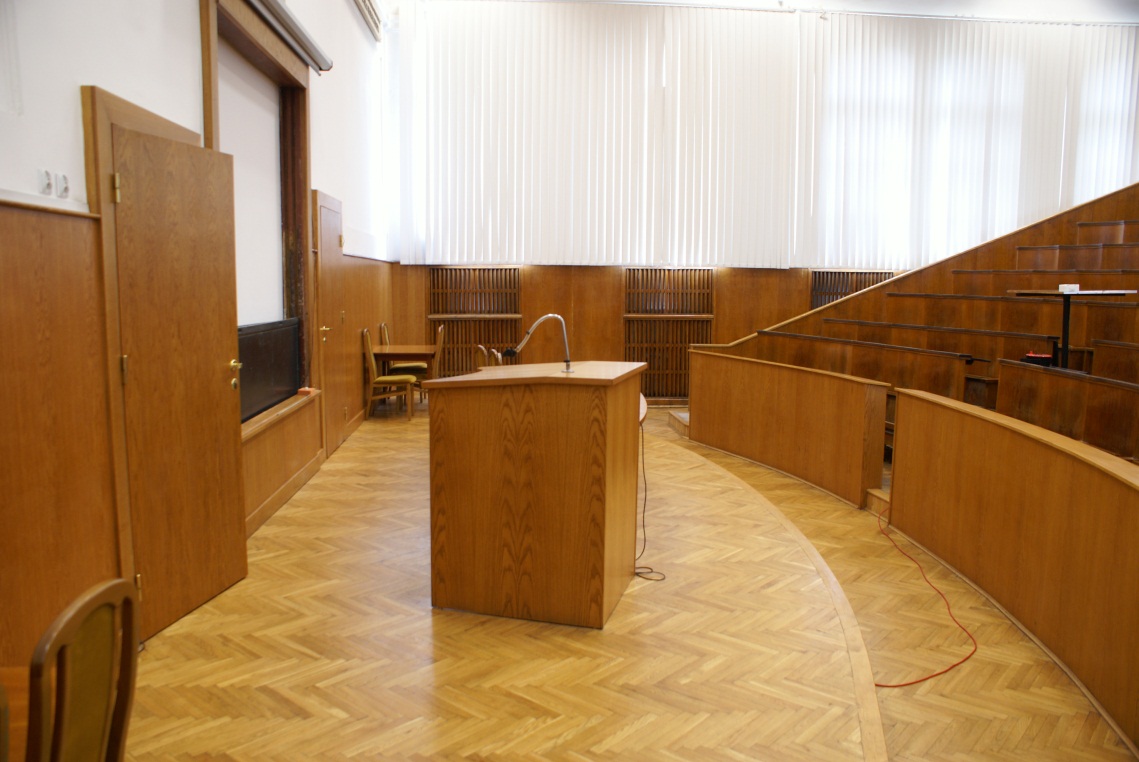 Sala wykładowa 
Katedry i Zakładu  Mikrobiologii 
im. Ludwika Hirszfelda
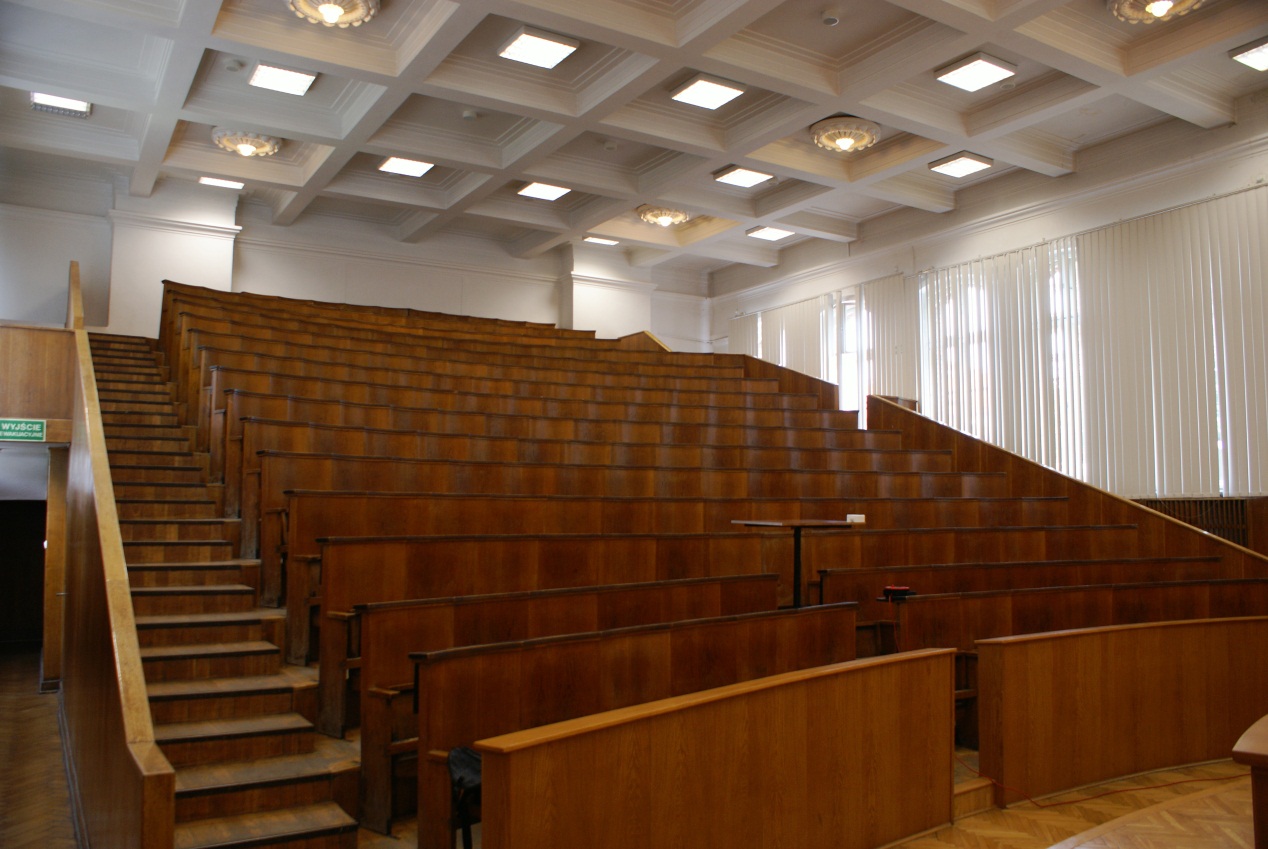 (fot. Z. Drelich®)
4
1
2
3
5
6
7
8
9
10
®Z.Drelich
4
12
1
2
3
5
6
7
8
9
10
11
13
4
12
1
2
3
5
6
7
8
9
10
11
13
4
12
1
2
3
5
6
7
8
9
10
11
13
14
15
4
12
1
2
3
5
6
7
8
9
10
11
13
14
15
4
9
12
1
2
3
5
6
7
8
10
11
13
14
15
Katedra i Zakład Mikrobiologii
sala im. Ludwika Hirszfelda
4
12
1
2
3
5
6
7
8
9
10
11
13
14
15
4
12
1
2
3
5
6
7
8
9
10
11
13
14
15
4
12
1
2
3
5
6
7
8
9
10
11
13
14
15
4
12
1
2
3
5
6
7
8
9
10
11
13
14
15
203 miejsc siedzących z blatem        
10 miejsc siedzących bez blatu
4
12
1
2
3
5
6
7
8
9
10
11
13
14
15
4
12
1
2
3
5
6
7
8
9
10
11
13
14
15
4
1
2
3
5
6
7
8
9
12
10
11
13
14
15
4
2
1
2
3
5
6
7
8
1
3
4
5
6
4
2
1
2
3
5
6
7
8
1
3
4
5
6
(fot. Z. Drelich®)
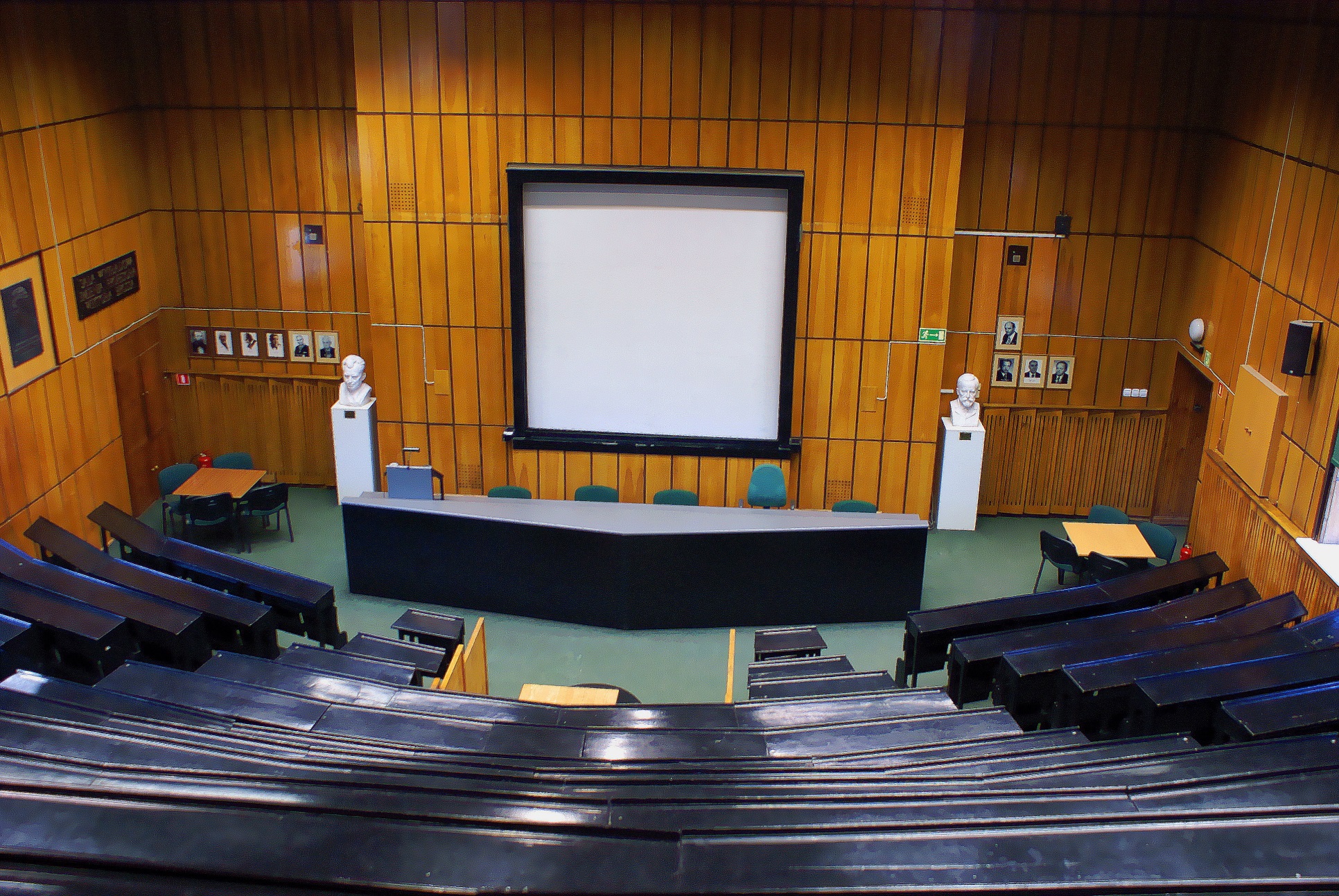 Sala wykładowa 
im. Prof. Wiktora Brossa
1
2
3
4
5
6
7
8
9
10
11
12
13
14
15
16
17
18
®Z.Drelich
1
1
2
3
4
5
6
7
8
9
10
11
12
13
14
15
16
17
1
2
1
1
2
3
4
5
6
7
8
9
10
11
12
13
14
15
16
1
2
3
2
1
1
2
3
4
5
6
7
8
9
10
11
12
13
14
15
1
2
3
3
2
1
1
2
3
4
5
6
7
8
9
10
11
12
13
14
1
2
3
13
3
2
1
1
2
3
4
5
6
7
8
9
10
11
12
1
2
3
4
3
2
1
1
2
3
4
5
6
7
8
9
10
11
12
1
2
3
4
4
3
2
1
1
2
3
4
5
6
7
8
9
10
11
1
2
3
4
5
4
3
2
1
1
2
2
1
1
2
3
4
5
5
4
3
2
1
1
2
2
1
1
2
3
4
5
6
Sala wykładowa 
im Prof. Wiktora 
Brossa
7
6
5
4
3
2
1
1
1
1
2
3
4
5
6
7
6
5
4
3
2
1
1
1
1
2
3
4
5
6
200 miejsc siedzących z blatem       + 15 miejsc siedzących bez blatu
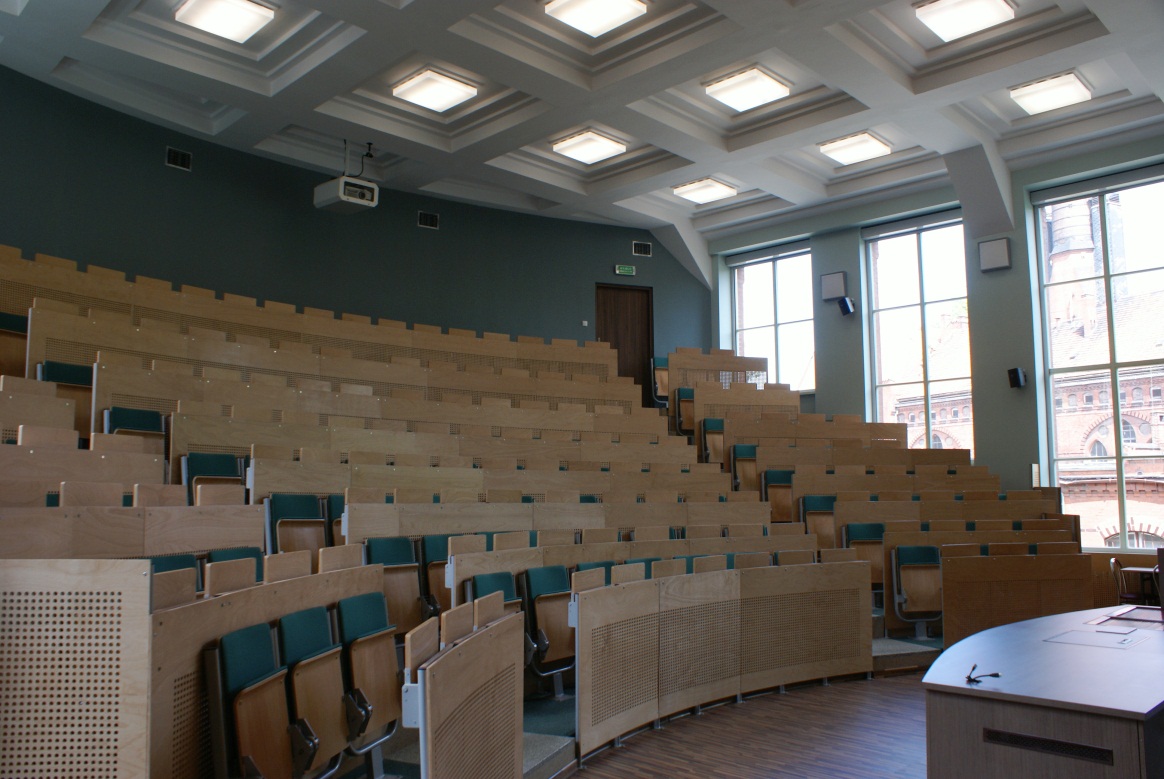 Sala konferencyjna 
im. Prof. Edmunda F. Biernackiego
(fot. Z. Drelich®)
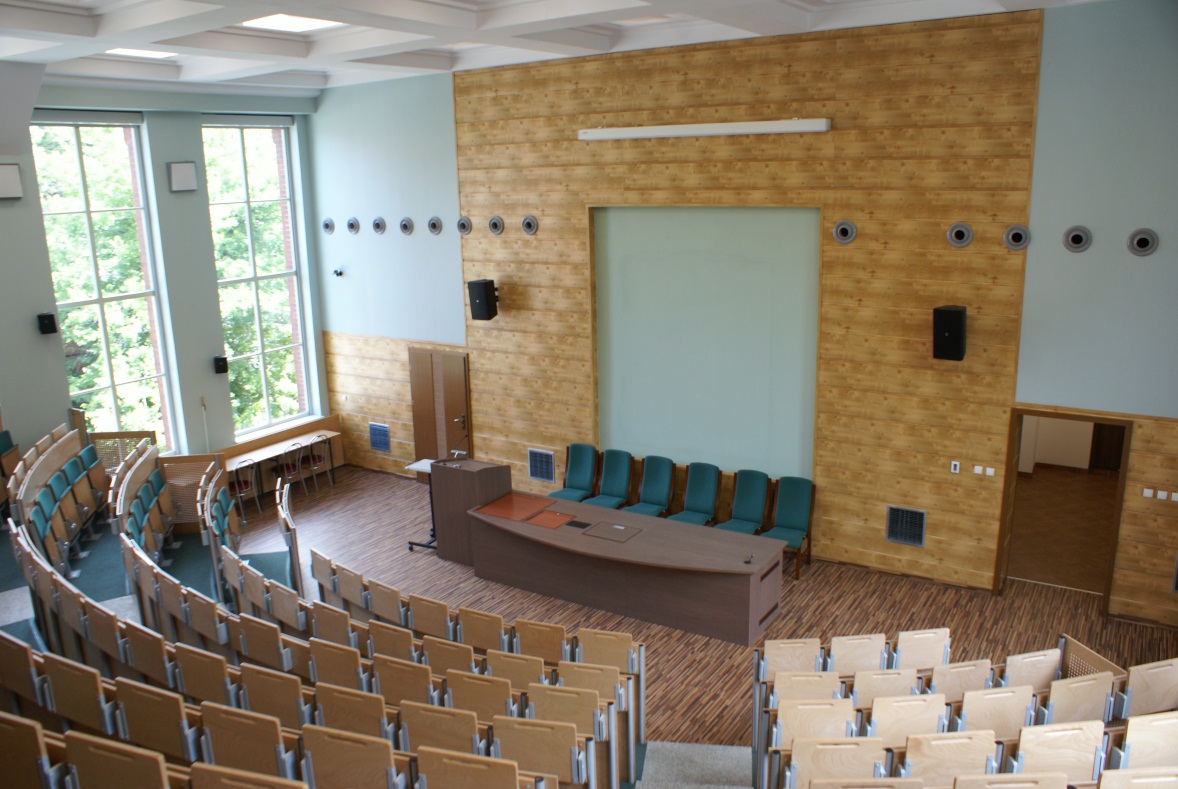 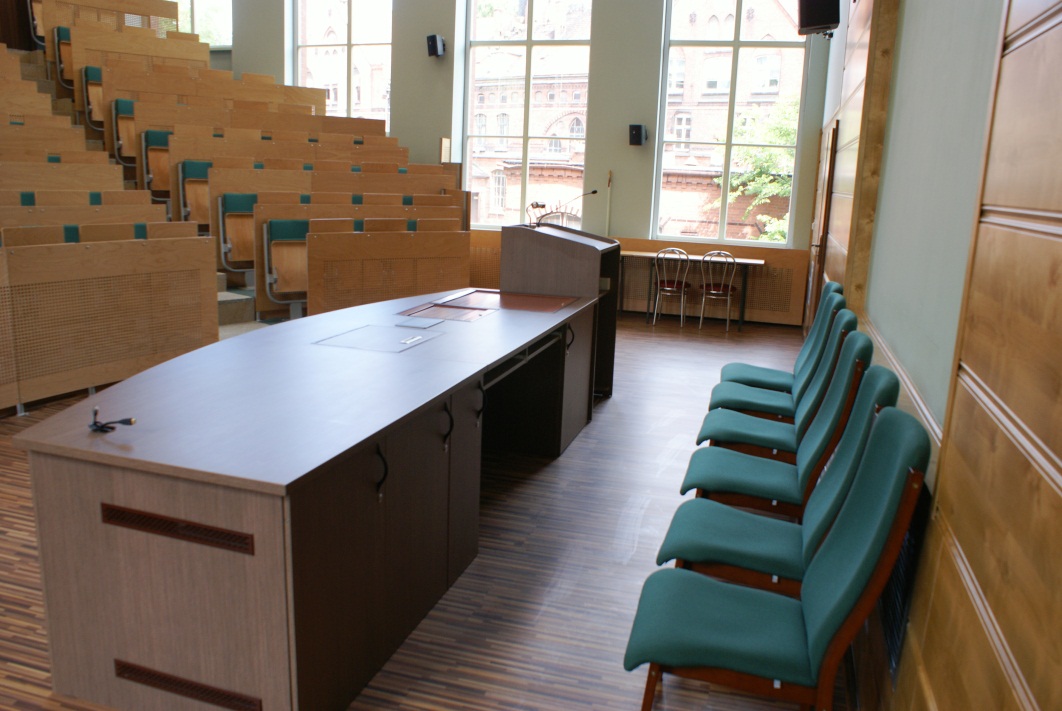 2
1
16
2
1
2
3
4
5
6
7
8
9
10
11
12
13
14
15
1
1
2
3
3
2
1
2
3
4
5
6
7
8
9
10
11
12
13
14
1
1
2
3
4
4
3
2
1
1
2
3
4
5
6
7
8
9
10
11
12
13
1
2
3
4
4
3
2
1
1
2
3
4
5
7
8
9
10
11
12
6
2
3
1
4
5
5
4
3
2
1
1
2
3
4
5
6
7
8
9
10
11
2
3
1
4
5
5
4
3
2
1
1
2
3
4
5
6
7
8
9
®Z.Drelich
2
3
1
4
1
2
3
4
5
6
7
8
4
3
2
1
2
3
3
2
1
1
2
3
4
5
6
7
1
Sala konferencyjna im. Prof. Edmunda F. Biernackiego 

145 miejsc siedzących
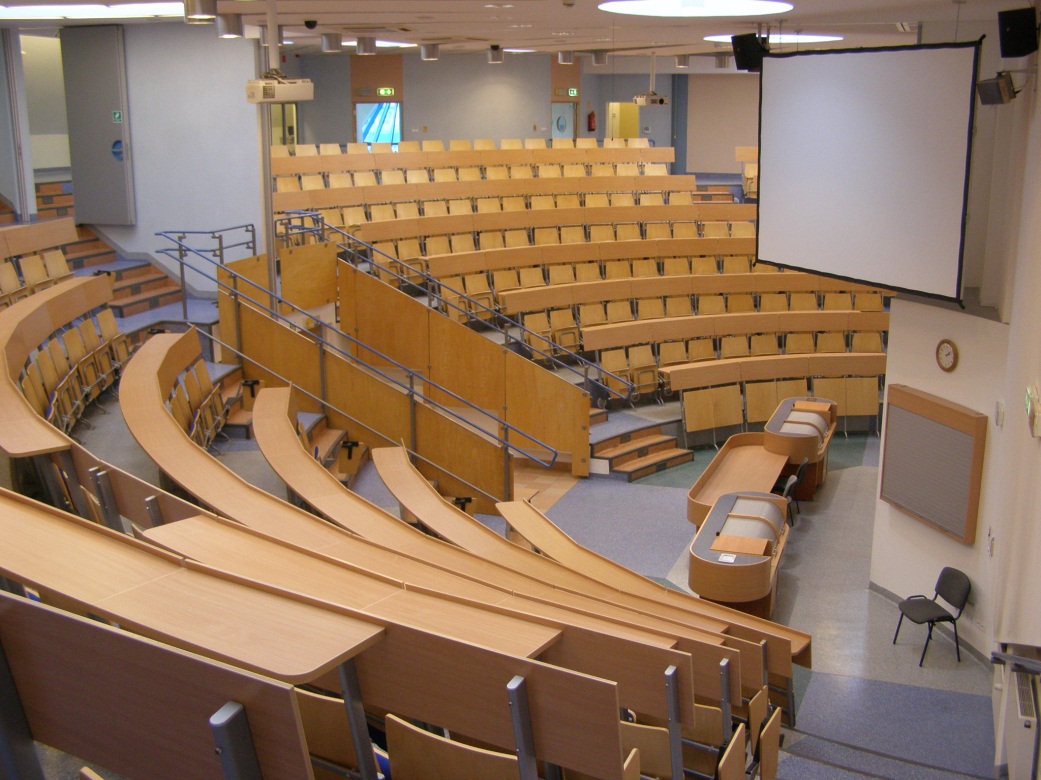 Audytorium  im. Jana Pawła II
®J. Kuczkowski
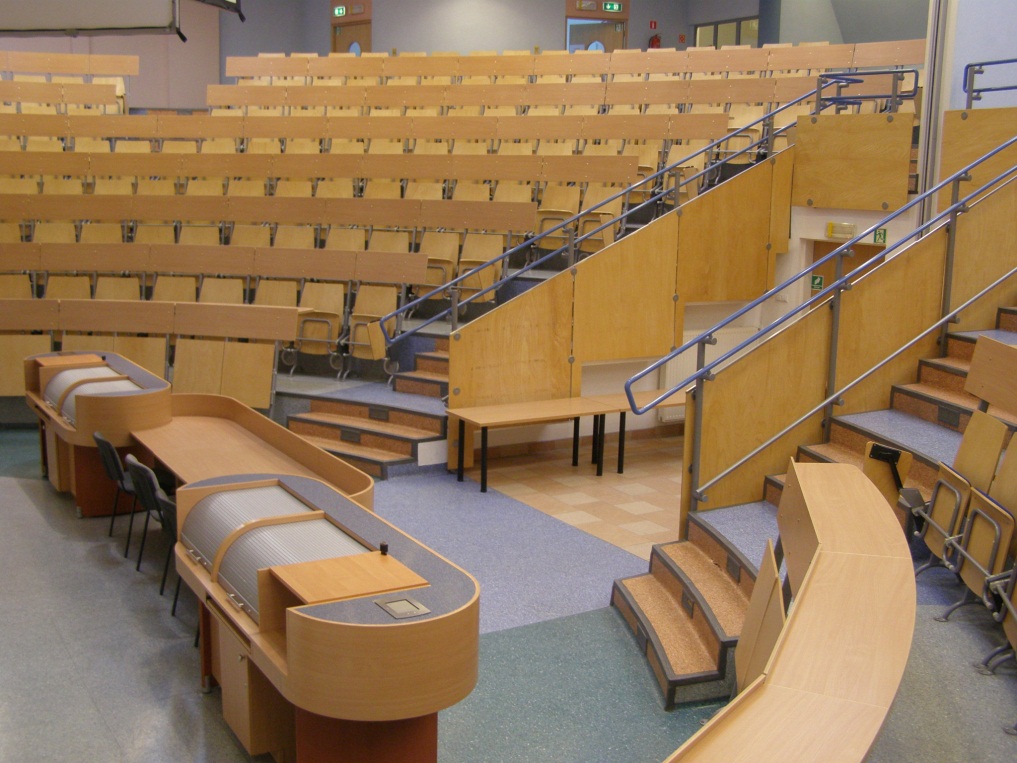 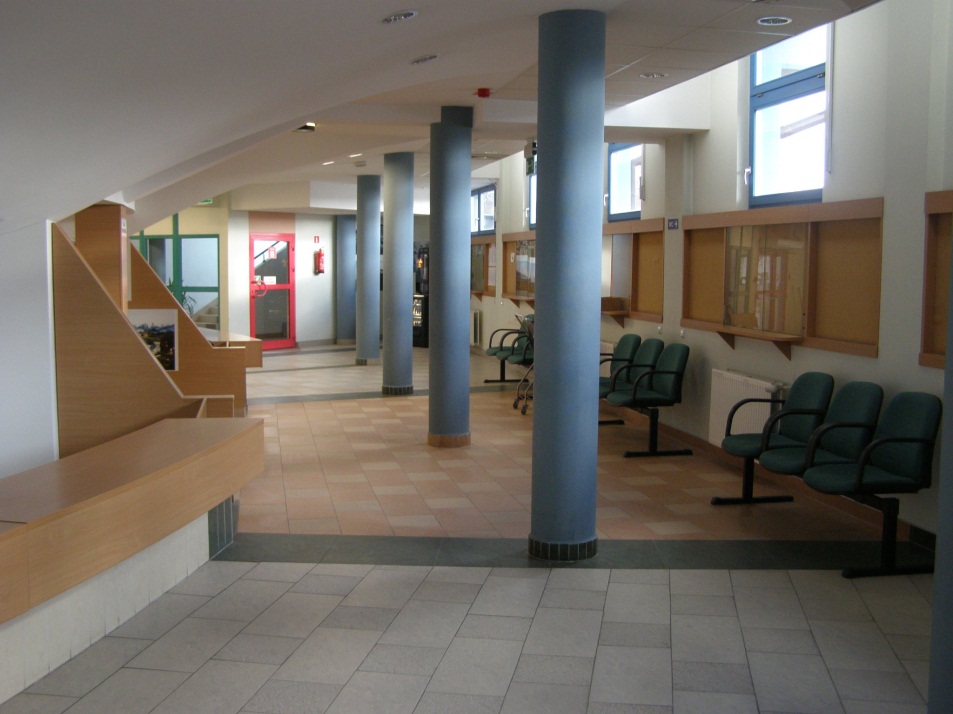 Strona lewa –
117miejsc siedzących
Audytorium 
im. Jana Pawła II
9
9
10
10
11
11
12
12
7
7
5
5
3
3
2
2
1
1
4
4
6
6
8
8
13
13
14
14
15
15
16
16
5
5
6
6
9
9
10
10
11
11
12
12
17
17
18
18
3
3
7
7
2
2
5
5
1
1
4
4
3
3
2
2
1
1
4
4
6
6
8
8
13
13
14
14
15
15
16
16
Strona prawa –
117miejsc siedzących
9
9
10
10
11
11
12
12
7
7
5
5
5
5
3
3
3
3
2
2
2
2
1
1
4
4
1
1
4
4
6
6
8
8
13
13
14
14
15
15
16
16
9
9
10
10
11
11
12
12
17
17
18
18
19
19
7
7
5
5
3
3
2
2
1
1
4
4
6
6
8
8
13
13
14
14
15
15
16
16
®Z.Drelich
9
9
10
10
11
11
12
12
7
7
5
5
3
3
2
2
1
1
4
4
6
6
8
8
13
13
14
14
15
15
16
16
9
9
10
10
11
11
12
12
7
7
5
5
3
3
2
2
1
1
4
4
6
6
8
8
9
9
7
7
5
5
3
3
2
2
1
1
4
4
6
6
8
8
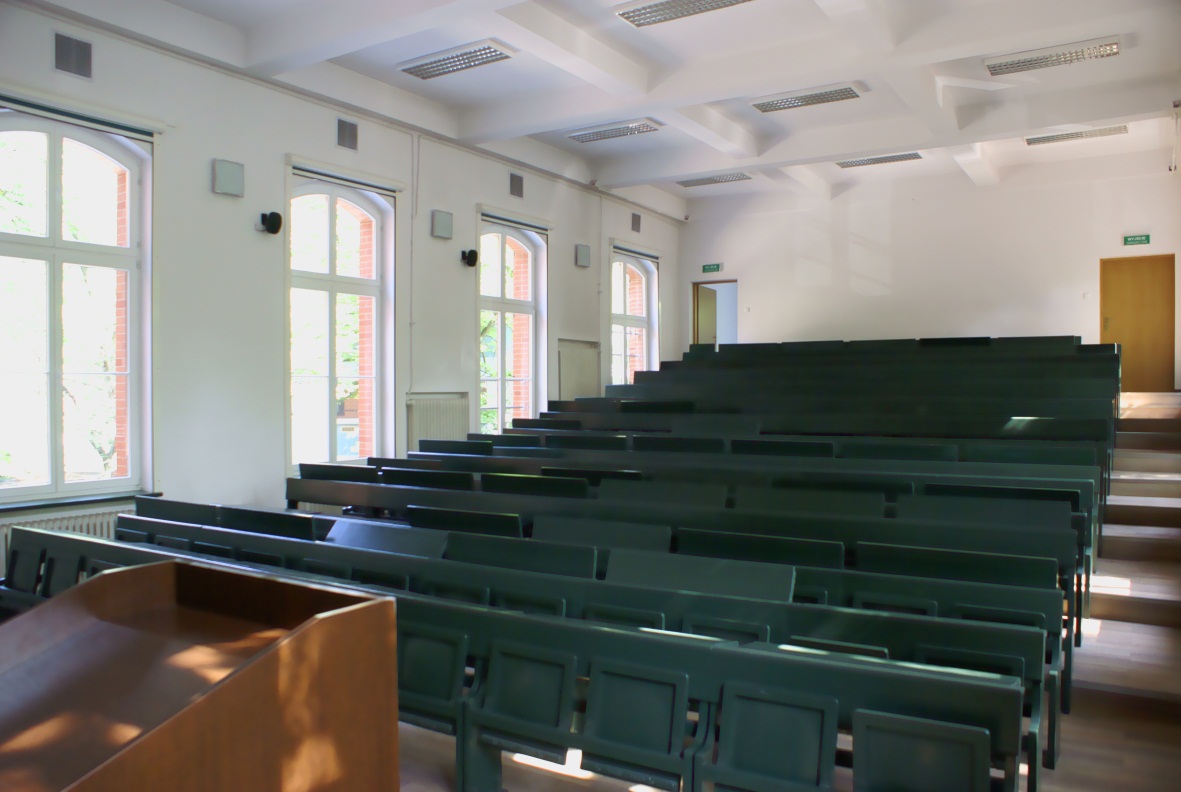 (fot. Z. Drelich®)
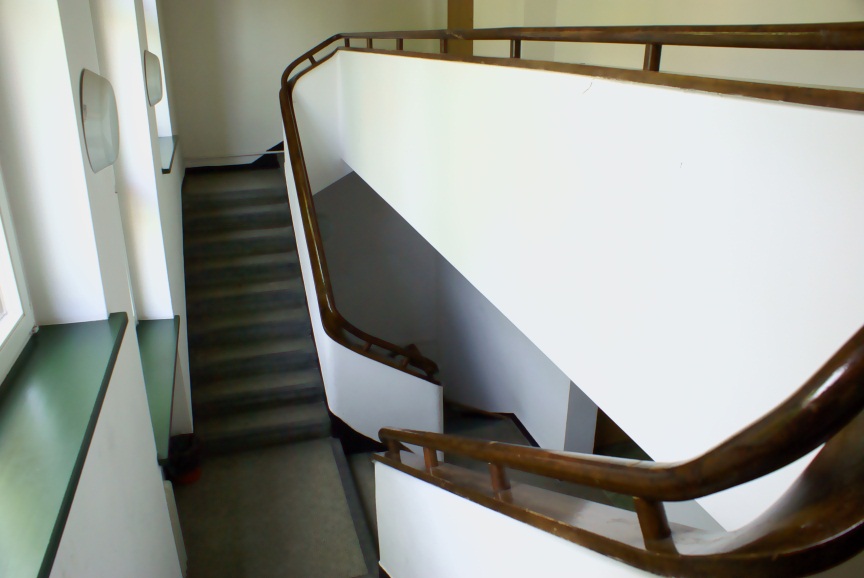 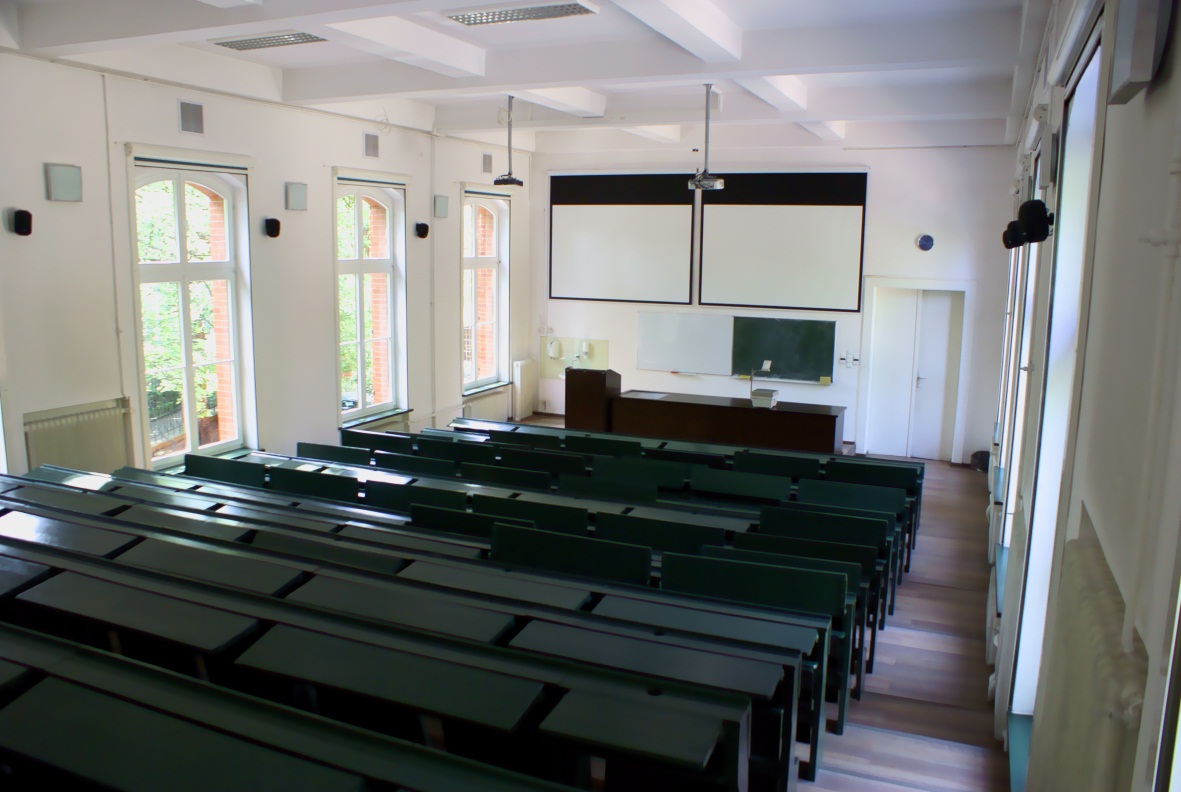 Sala wykładowa 
Katedry i Zakładu 
 Anatomii  Patomorfologicznej
8
9
10
1
2
3
4
5
6
7
®Z.Drelich
1
9
10
11
12
2
3
4
5
6
7
8
1
9
10
11
12
2
3
4
5
6
7
8
1
9
10
11
12
2
3
4
5
6
7
8
Sala wykładowa 
Katedry i Zakładu 
 Anatomii  Patomorfologicznej
1
9
10
11
12
2
3
4
5
6
7
8
166 miejsc siedzących z blatami

12 miejsc siedzących bez blatów
1
9
10
11
12
2
3
4
5
6
7
8
1
9
10
11
12
2
3
4
5
6
7
8
1
9
10
11
12
2
3
4
5
6
7
8
1
9
10
11
12
2
3
4
5
6
7
8
1
9
10
11
12
2
3
4
5
6
7
8
1
9
10
11
12
2
3
4
5
6
7
8
1
9
10
11
12
2
3
4
5
6
7
8
1
9
10
11
12
2
3
4
5
6
7
8
1
9
10
11
12
2
3
4
5
6
7
8
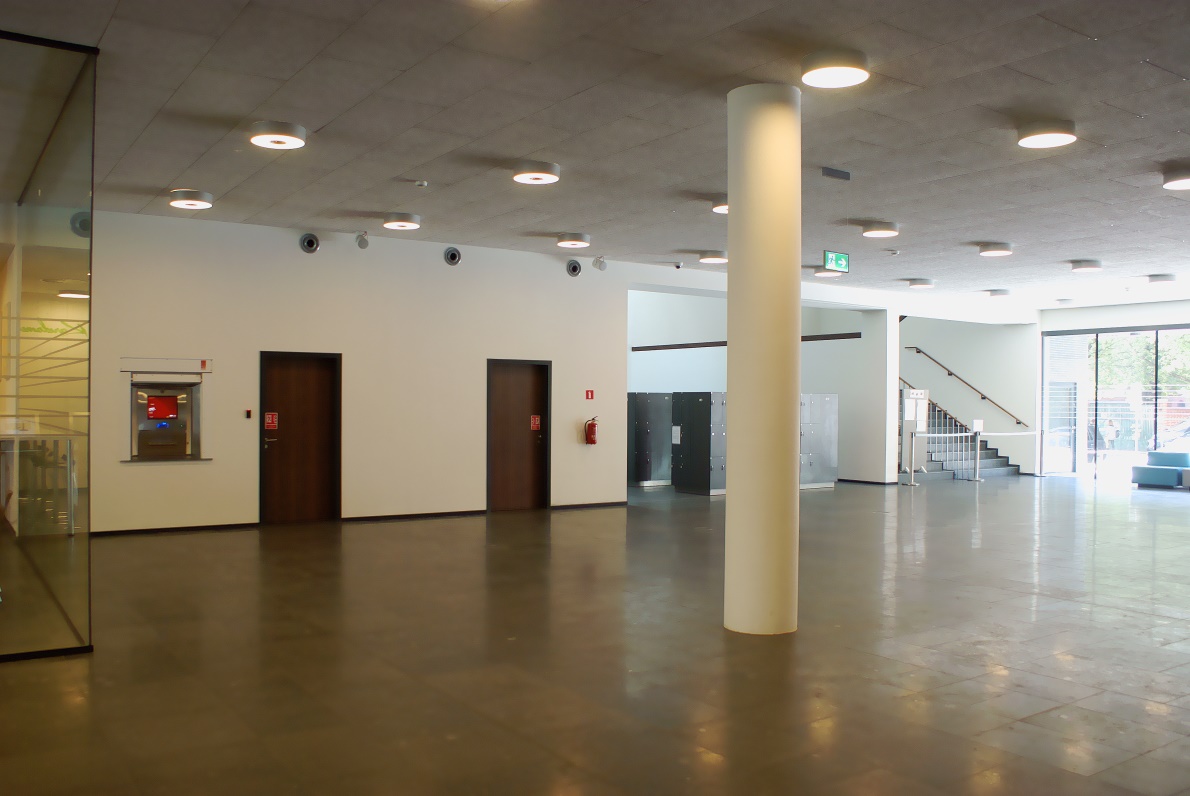 Hol wejściowy 
Biblioteki Głównej UM
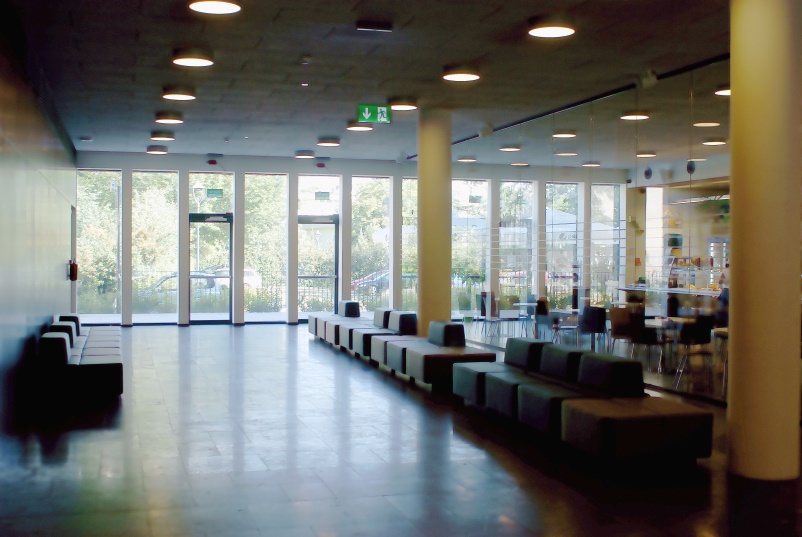 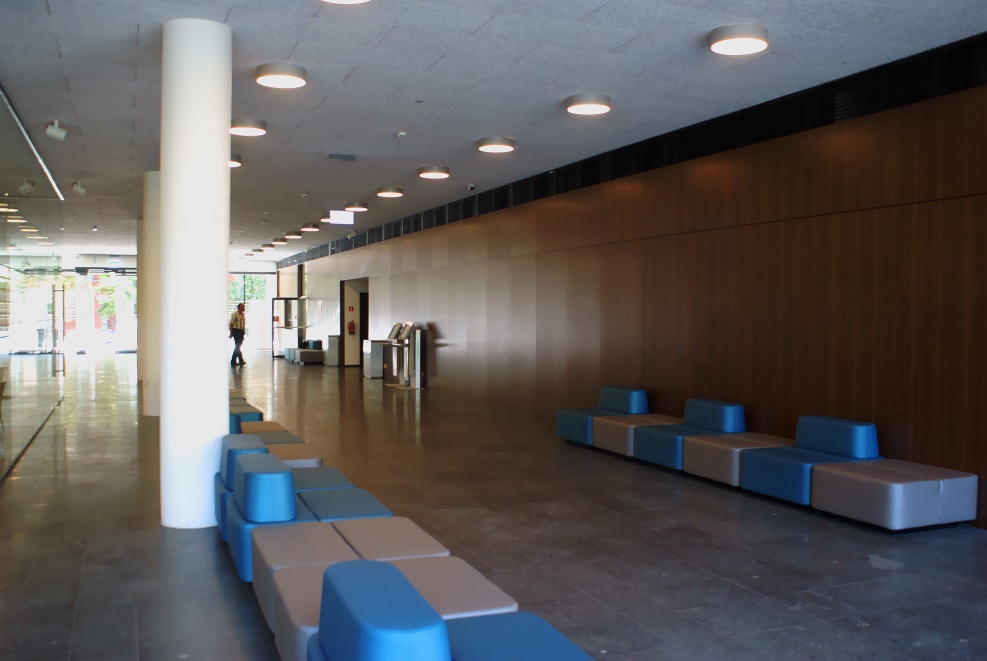 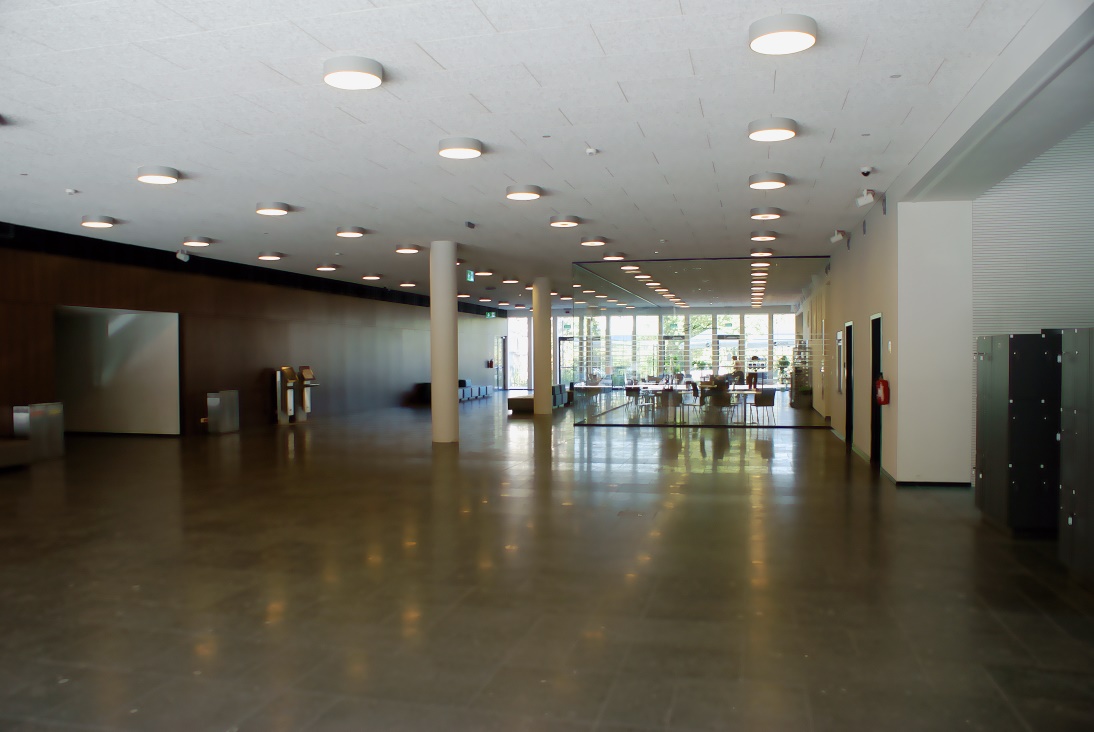 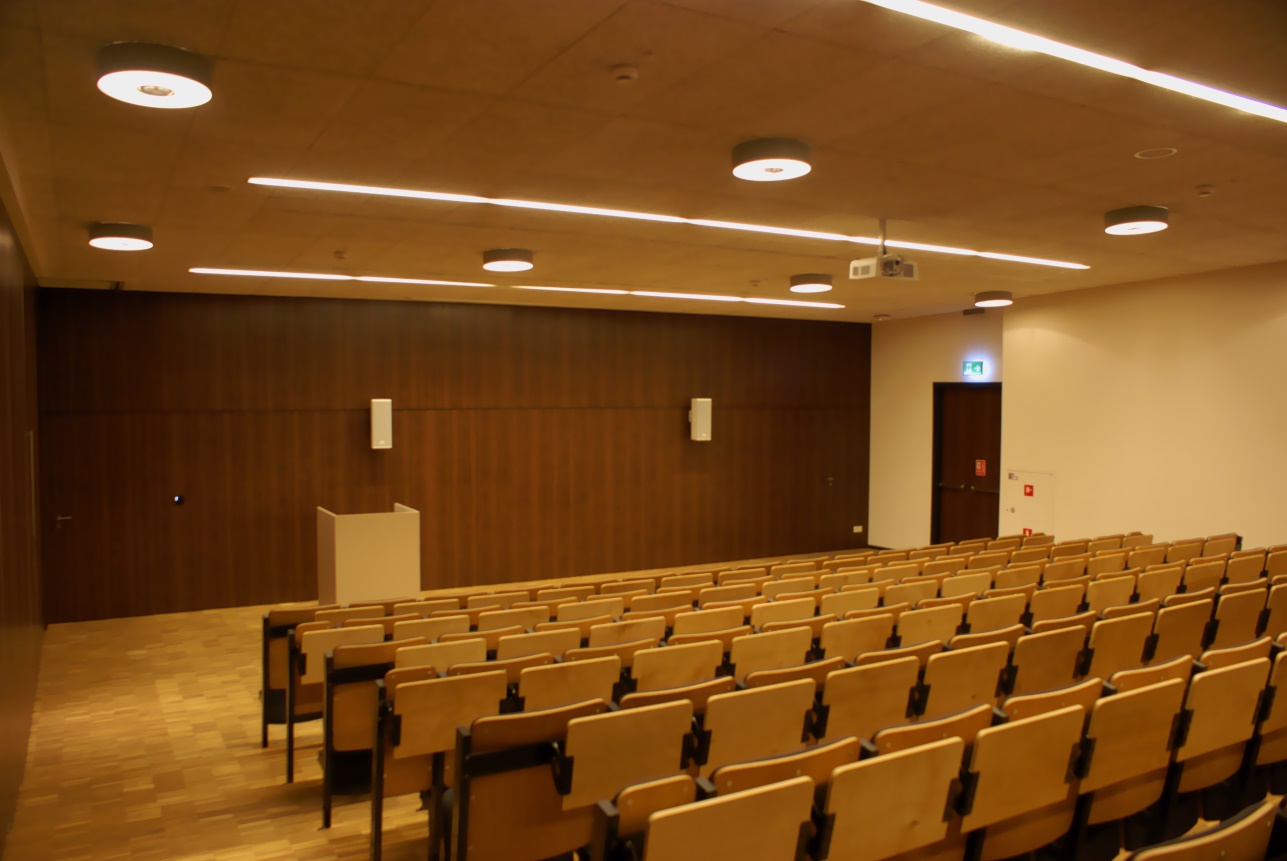 (fot. Z. Drelich®)
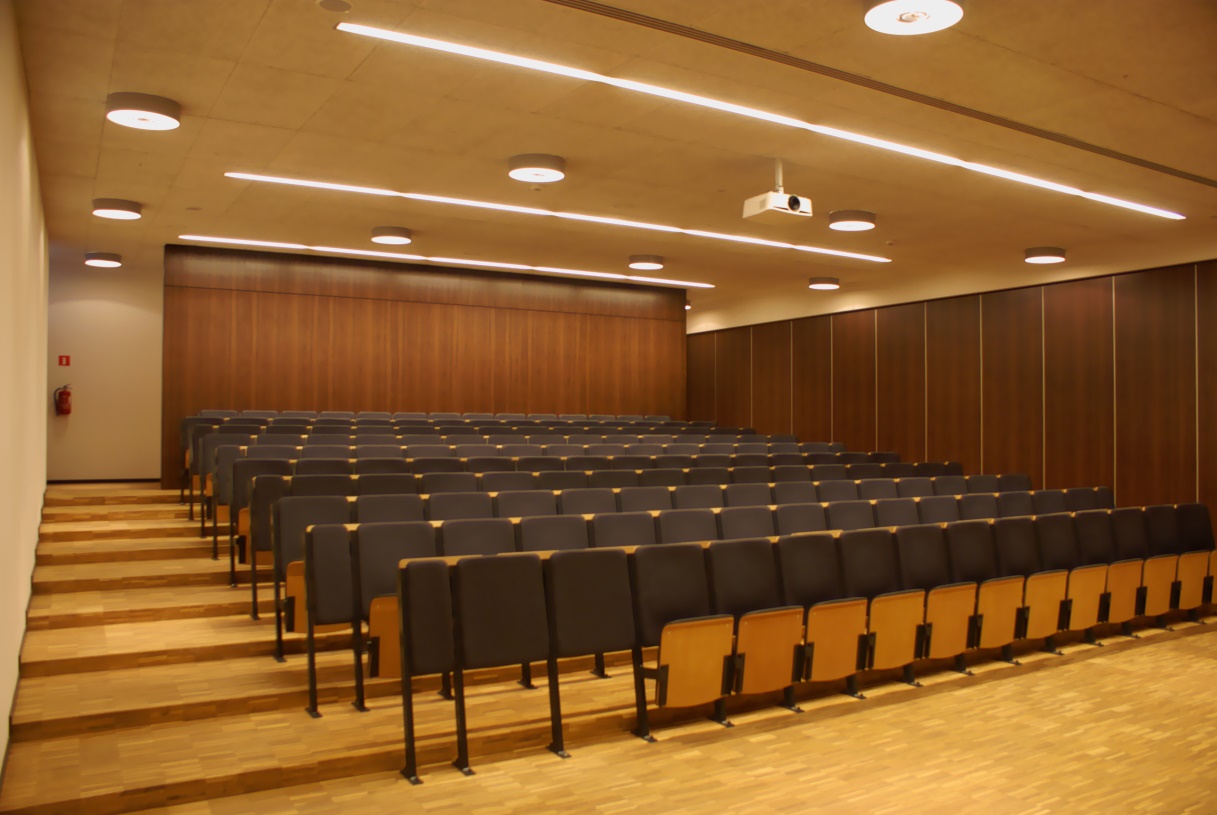 Sala konferencyjna 
Biblioteki Głównej UM
- sala A
®Z.Drelich
1
2
3
4
5
6
7
8
9
10
11
12
13
14
12
1
2
3
4
5
6
7
8
9
10
11
13
14
15
130 miejsc siedzących z blatami

12 miejsc siedzących bez blatów
1
2
3
4
5
6
7
8
9
10
11
12
13
14
1
2
3
4
5
6
7
8
9
10
11
12
13
14
15
1
2
3
4
5
6
7
8
9
10
11
12
13
14
1
2
3
4
5
6
7
8
9
10
11
12
13
14
15
1
2
3
Sala wykładowa 
Biblioteki Głównej UM
- sala A
4
5
6
7
8
9
10
11
12
13
14
1
2
3
4
5
6
7
8
9
10
11
12
13
14
15
1
2
3
4
5
6
7
8
9
10
11
12
13
14
1
2
3
4
5
6
7
8
9
10
11
12
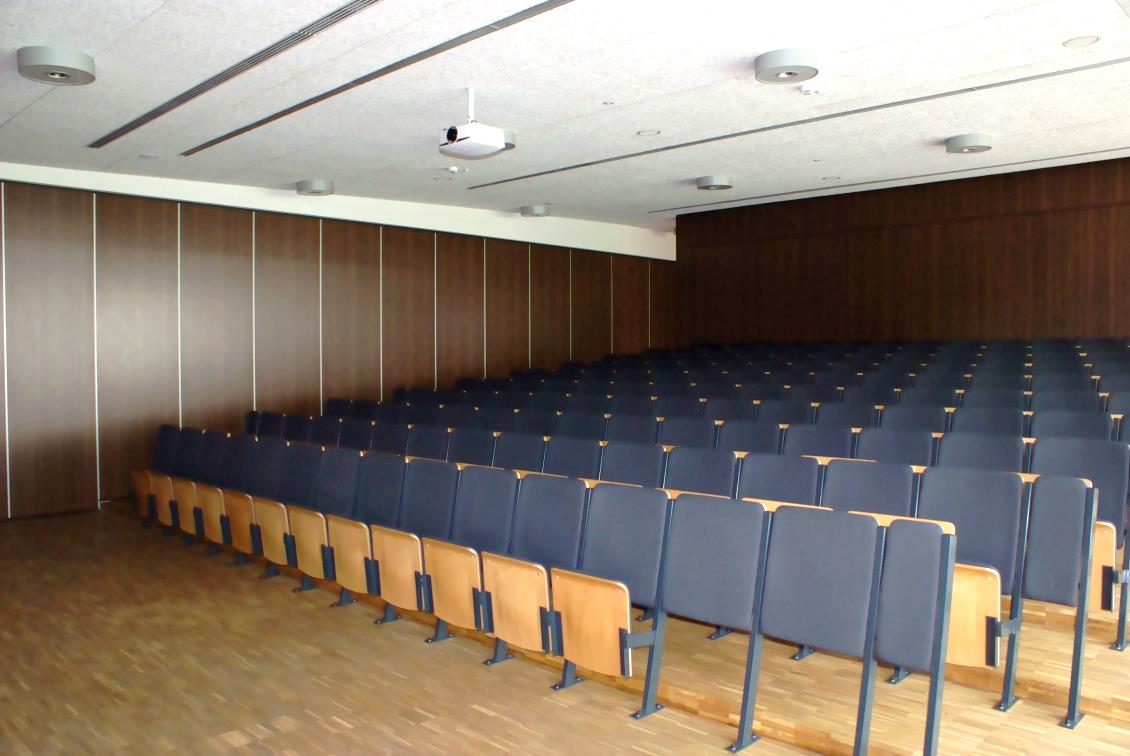 Sala konferencyjna
Biblioteki Głównej UM
- sala B
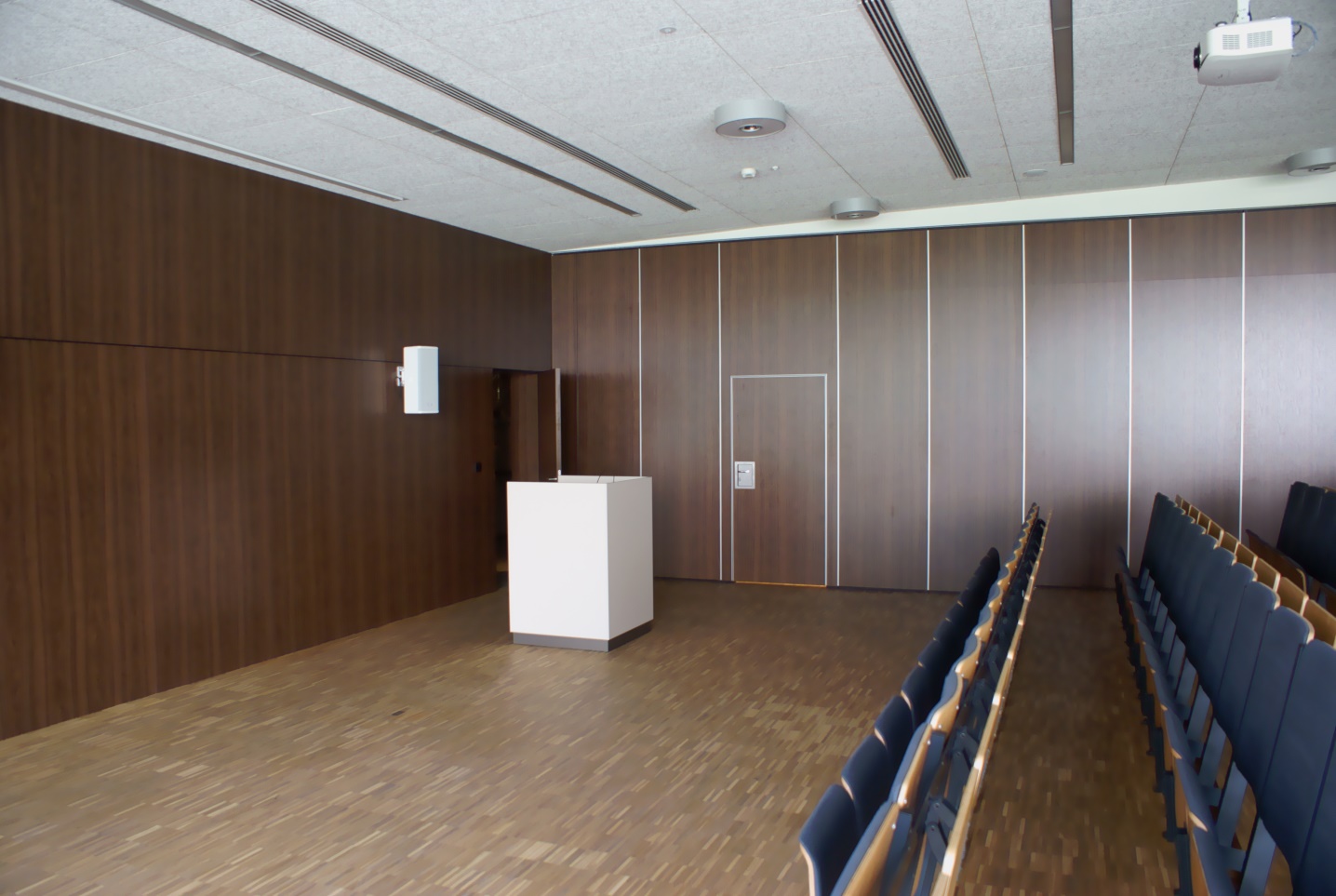 (fot. Z. Drelich®)
®Z.Drelich
3
2
1
14
13
12
11
10
9
8
7
6
5
4
12
3
2
1
15
14
13
11
10
9
8
7
6
5
4
130 miejsc siedzących z blatami

12 miejsc siedzących bez blatów
3
2
1
14
13
12
11
10
9
8
7
6
5
4
3
2
1
15
14
13
12
11
10
9
8
7
6
5
4
3
2
1
14
13
12
11
10
9
8
7
6
5
4
3
2
1
15
14
13
12
11
10
9
8
7
6
5
4
3
2
1
Sala wykładowa 
Biblioteki Głównej UM
- sala B
14
13
12
11
10
9
8
7
6
5
4
3
2
1
15
14
13
12
11
10
9
8
7
6
5
4
3
2
1
14
13
12
11
10
9
8
7
6
5
4
3
2
1
12
11
10
9
8
7
6
5
4
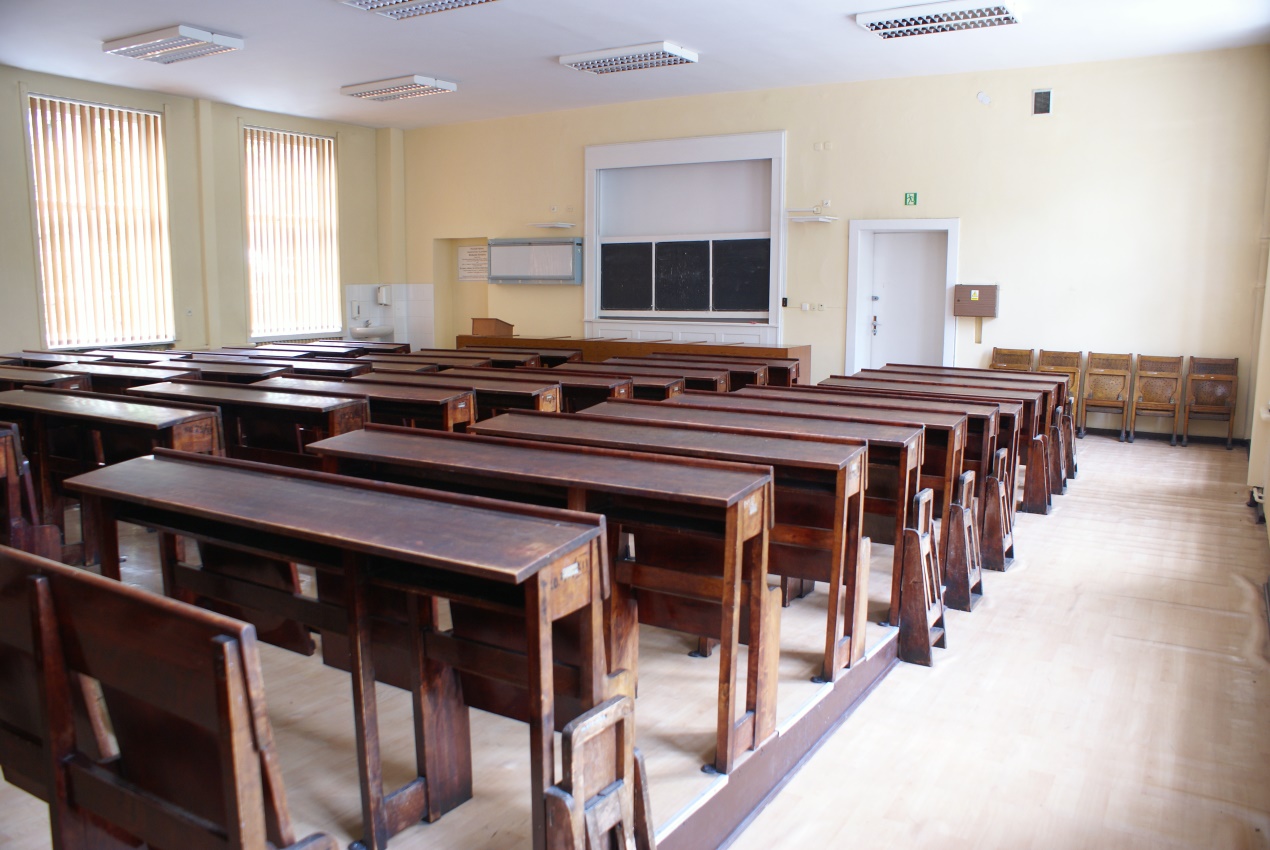 Sala wykładowa 
Katedry i Kliniki Pediatrii, Alergologii 
i Kardiologii
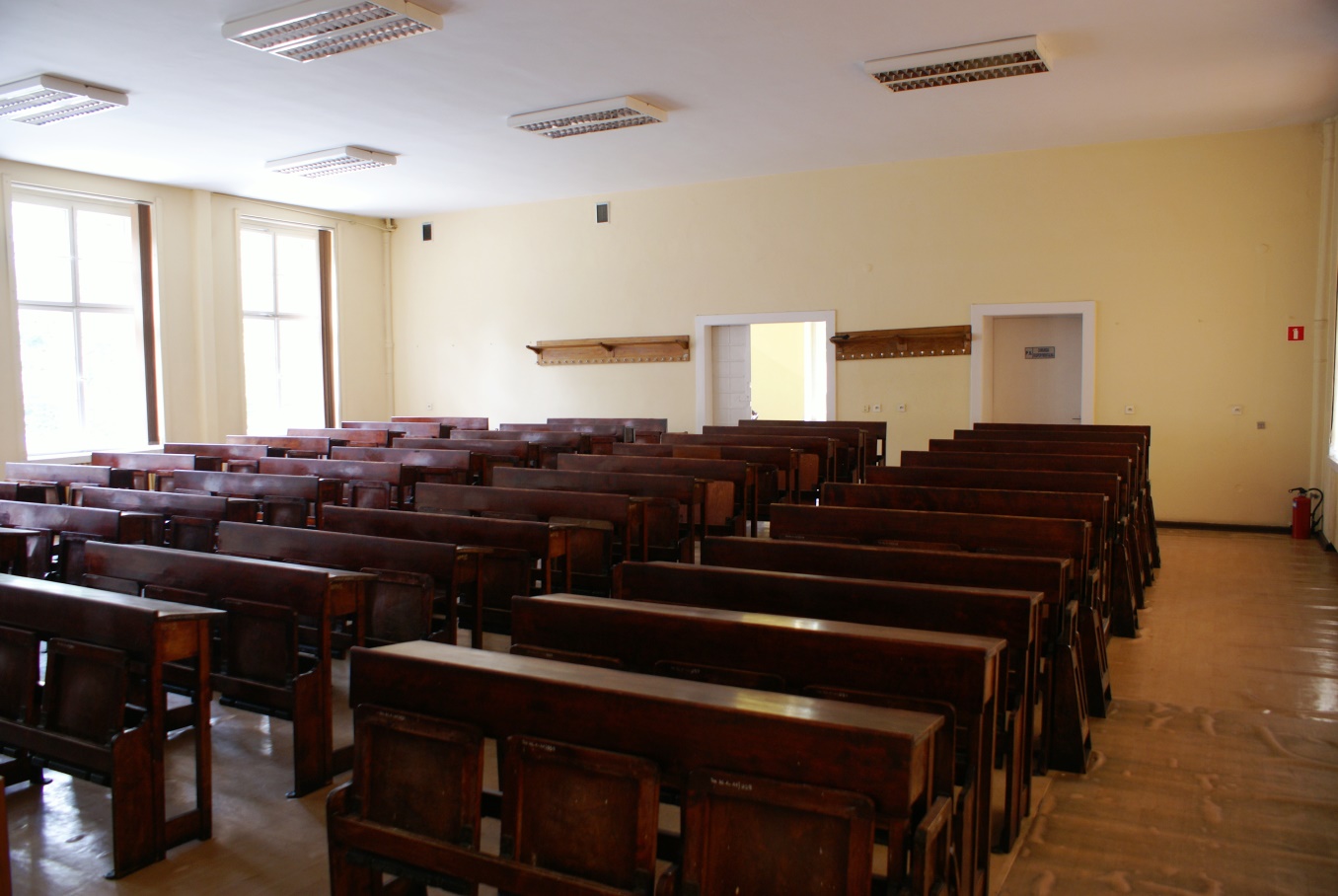 (fot. Z. Drelich®)
1
1
1
1
2
2
2
2
3
3
3
3
Z. Drelich®
1
1
1
1
2
2
2
2
3
3
3
3
1
1
1
1
2
2
2
2
3
3
3
3
Sala wykładowa 
Katedry i Kliniki Pediatrii,
 Alergologii i Kardiologii
1
1
1
1
2
2
2
2
3
3
3
3
1
1
1
1
2
2
2
2
3
3
3
3
1
1
1
1
2
2
2
2
3
3
3
3
1
1
1
1
2
2
2
2
3
3
3
3
120 miejsc siedzących z blatami

12 miejsc siedzących bez blatów
1
1
1
1
2
2
2
2
3
3
3
3
1
1
1
1
2
2
2
2
3
3
3
3
1
1
1
1
2
2
2
2
3
3
3
3
1
1
1
1
2
2
2
2
3
3
3
3
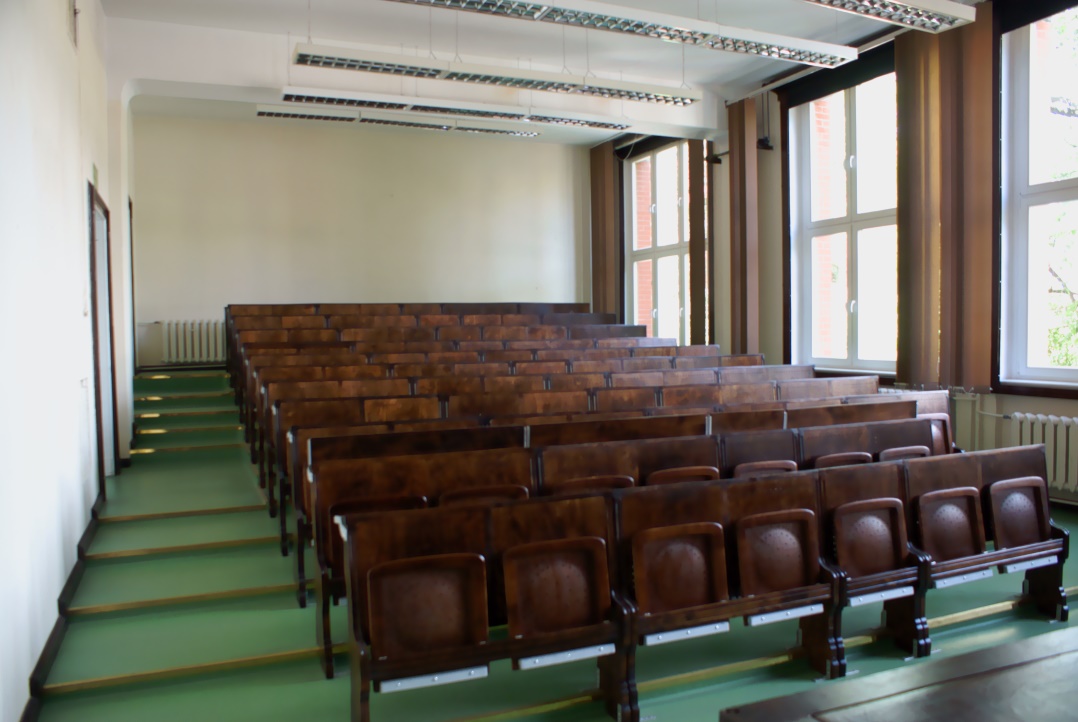 (fot. Z. Drelich®)
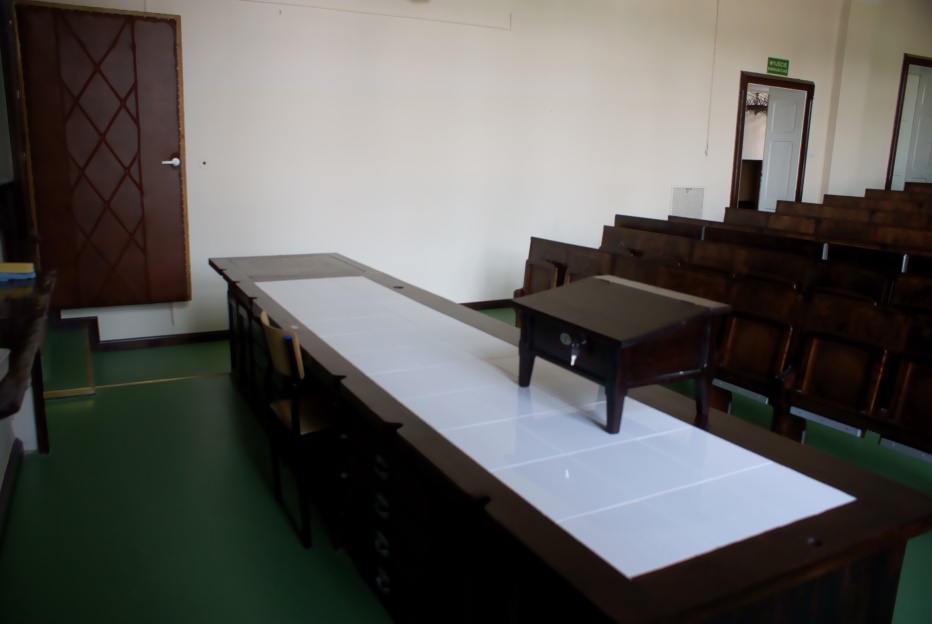 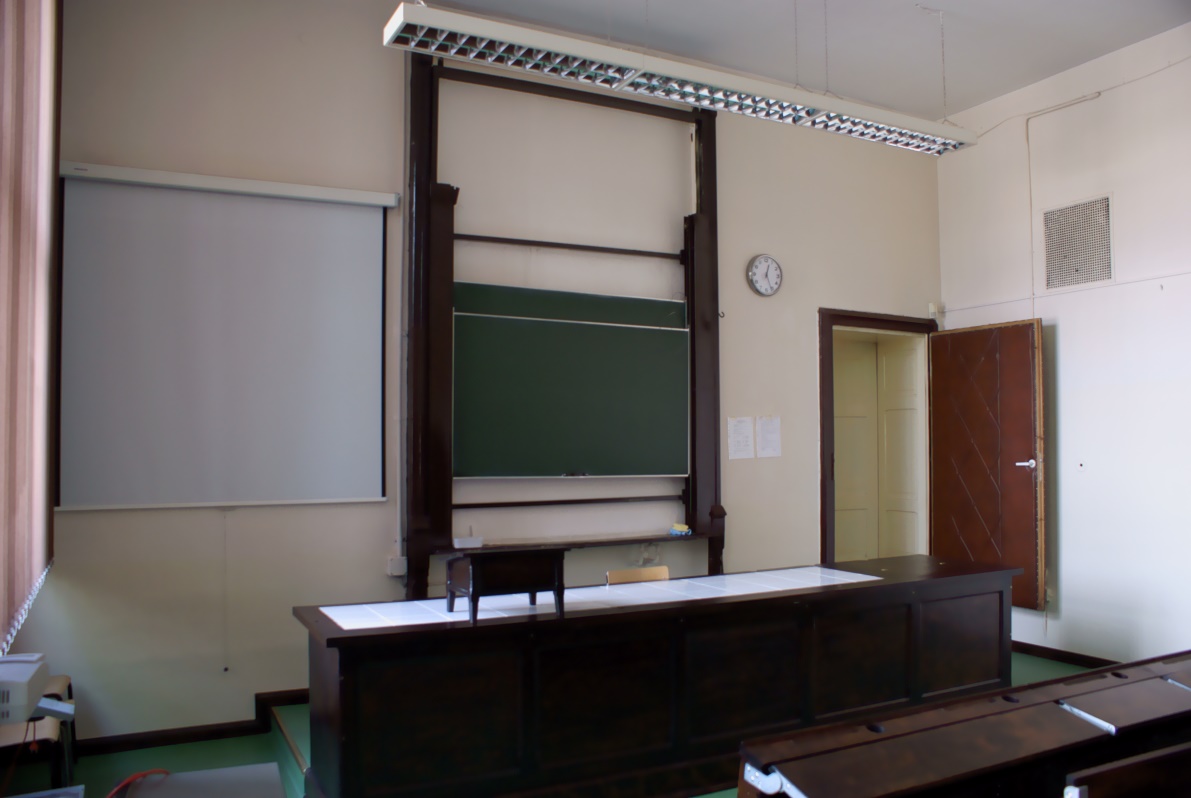 Sala wykładowa 
Katedry i Zakładu
 Farmakologii
1
1
1
1
1
1
1
1
1
1
1
9
9
9
9
9
9
9
9
9
2
2
2
2
2
2
2
2
2
2
2
3
3
3
3
3
3
3
3
3
3
3
4
4
4
4
4
4
4
4
4
4
4
5
5
5
5
5
5
5
5
5
5
5
6
6
6
6
6
6
6
6
6
6
6
7
7
7
7
7
7
7
7
7
7
7
8
8
8
8
8
8
8
8
8
Z. Drelich®
Sala wykładowa 
Katedry i Zakładu Farmakologii
86  miejsc siedzących z blatami

9  miejsc siedzących bez blatów
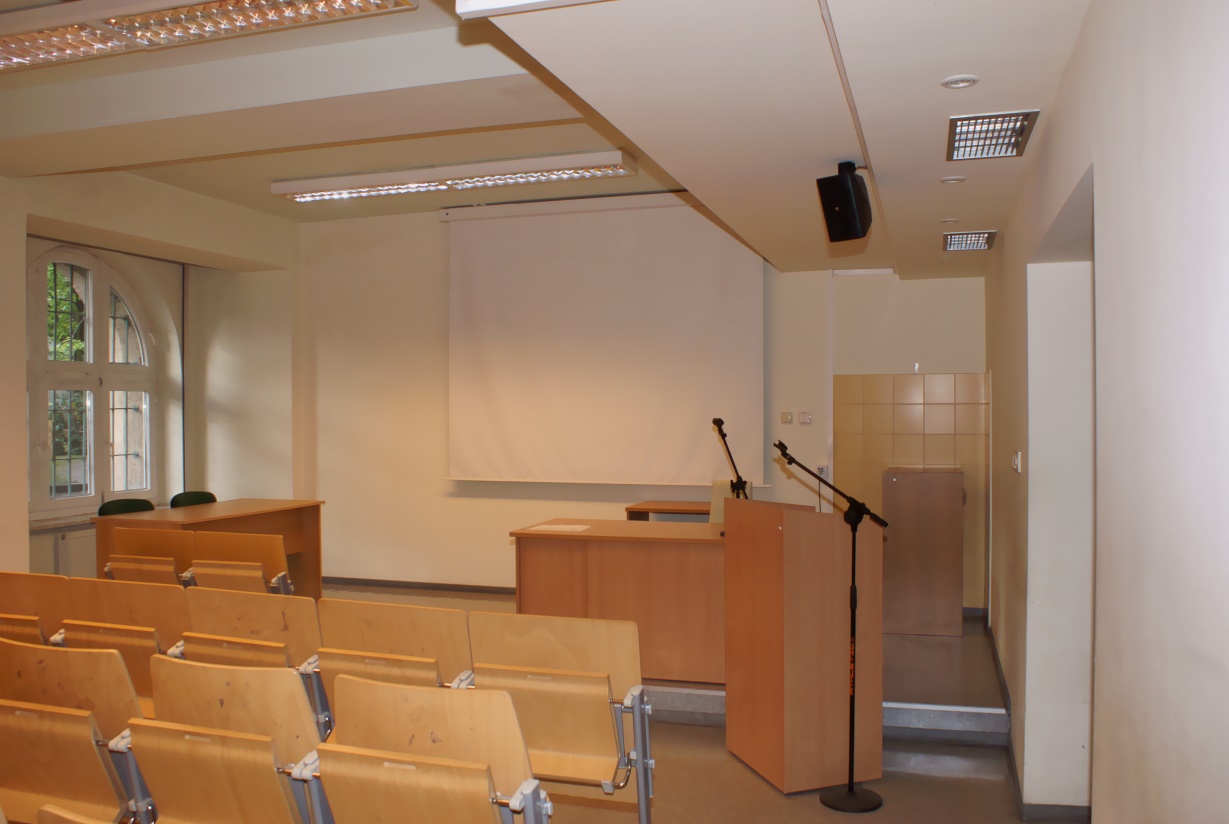 Sala wykładowa
Wydziału Nauk o Zdrowiu
ul. Bartla 5
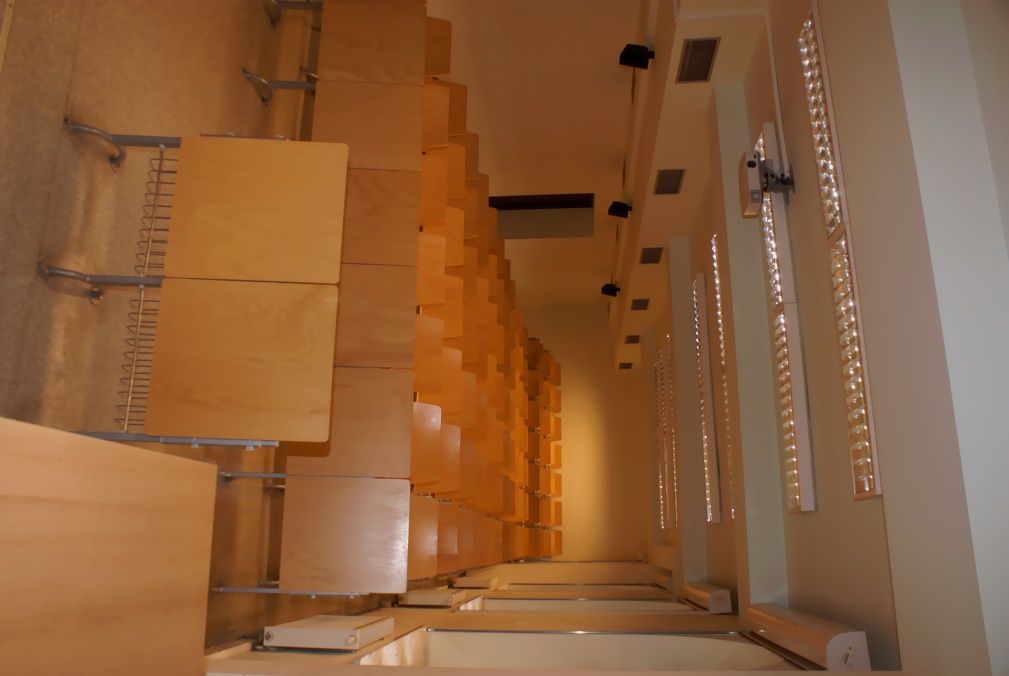 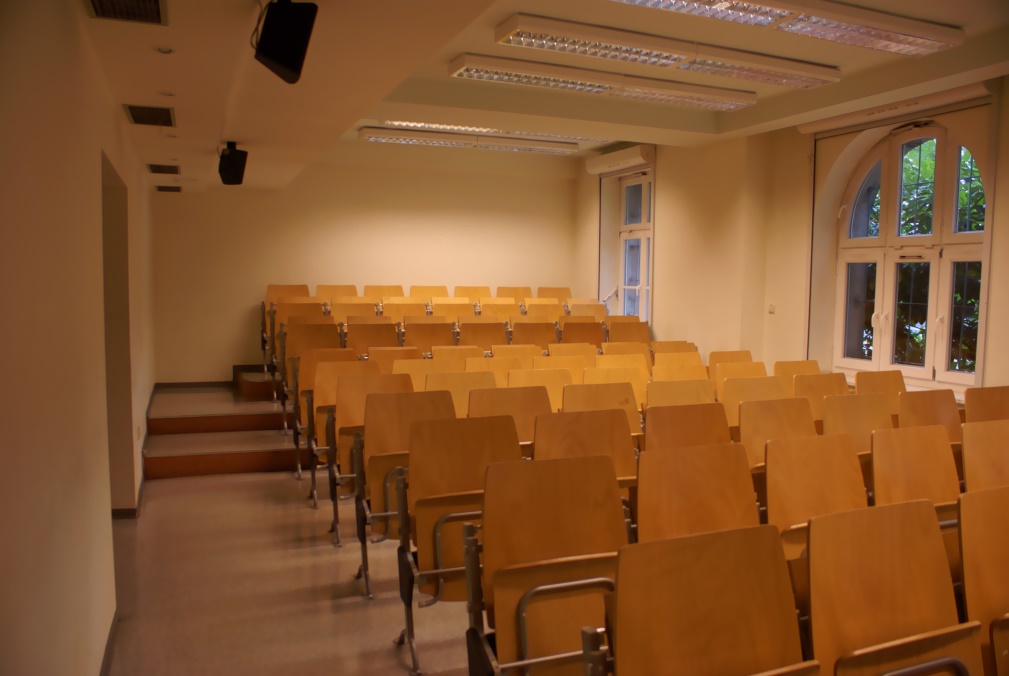 (fot. Z. Drelich®)
1
2
3
4
5
6
7
1
2
3
4
5
6
7
1
2
3
4
5
6
7
1
2
3
4
5
6
7
Sala wykładowa
Wydziału Nauk o Zdrowiu
1
2
3
4
5
6
7
1
2
3
4
5
6
7
1
2
3
4
5
6
7
1
2
3
4
5
6
7
98  miejsc siedzących z blatami

2  miejsca dla niepełnosprawnych
1
2
3
4
5
6
7
1
2
3
4
5
6
7
Z. Drelich®
1
2
3
4
5
6
7
1
2
3
4
5
6
7
1
2
3
4
5
6
7
1
2
3
4
5
6
7
1
2
Sala wykładowa
Wydziału Nauk o Zdrowiu - ul. Grunwaldzka 2
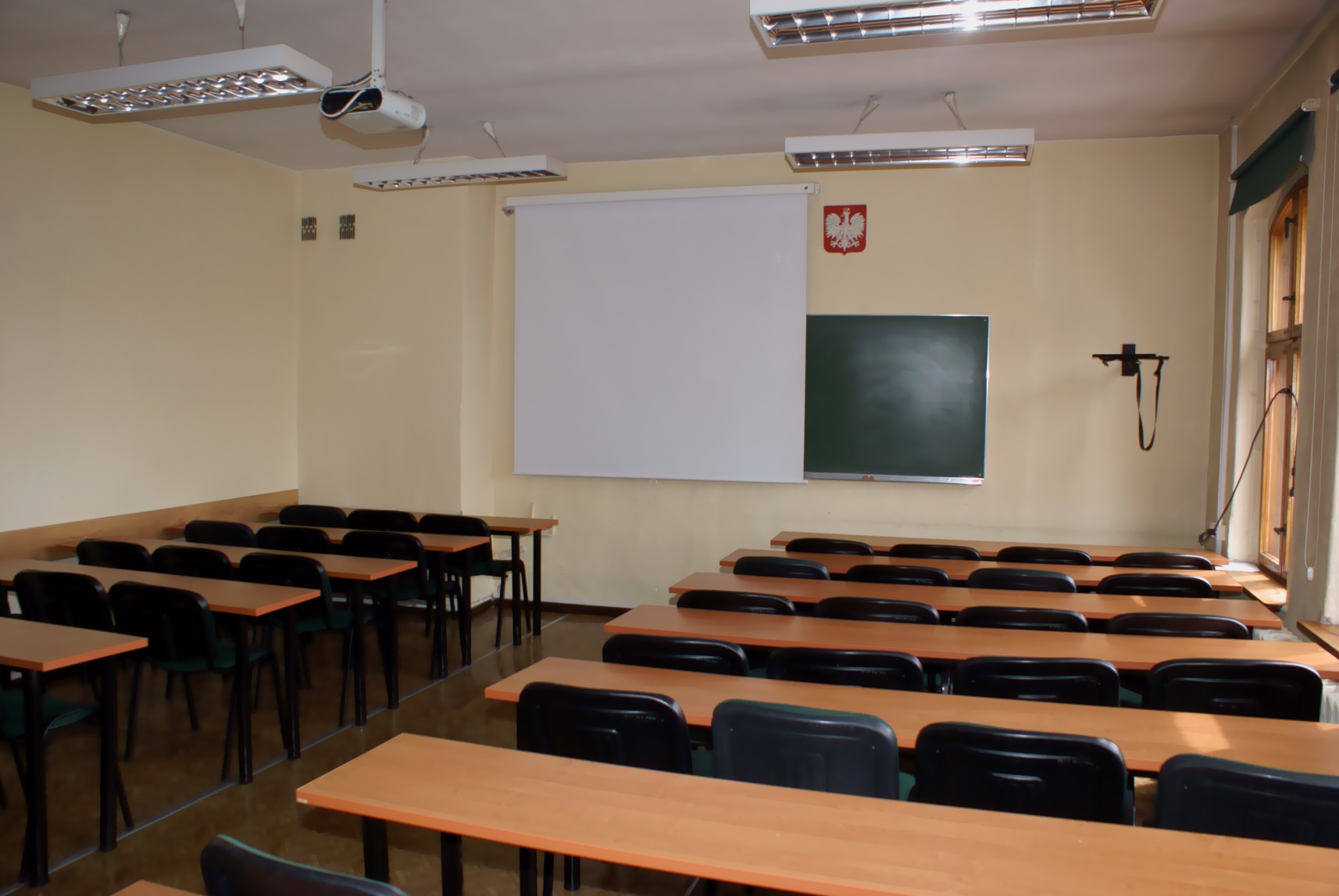 Z. Drelich®
1
2
3
1
2
3
4
1
1
2
3
2
3
4
Z. Drelich®
1
1
2
3
2
3
4
Sala wykładowa
Wydziału Nauk o Zdrowiu 
- ul. Grunwaldzka 2
1
1
2
3
2
3
4
1
1
2
3
2
3
4
1
1
2
3
2
3
4
1
1
2
3
2
3
4
1
1
2
3
2
3
4
79 pojedynczych krzeseł z ławkami
1
1
2
3
2
3
4
1
1
2
3
4
2
3
4
1
2
3
4
1
2
3
4
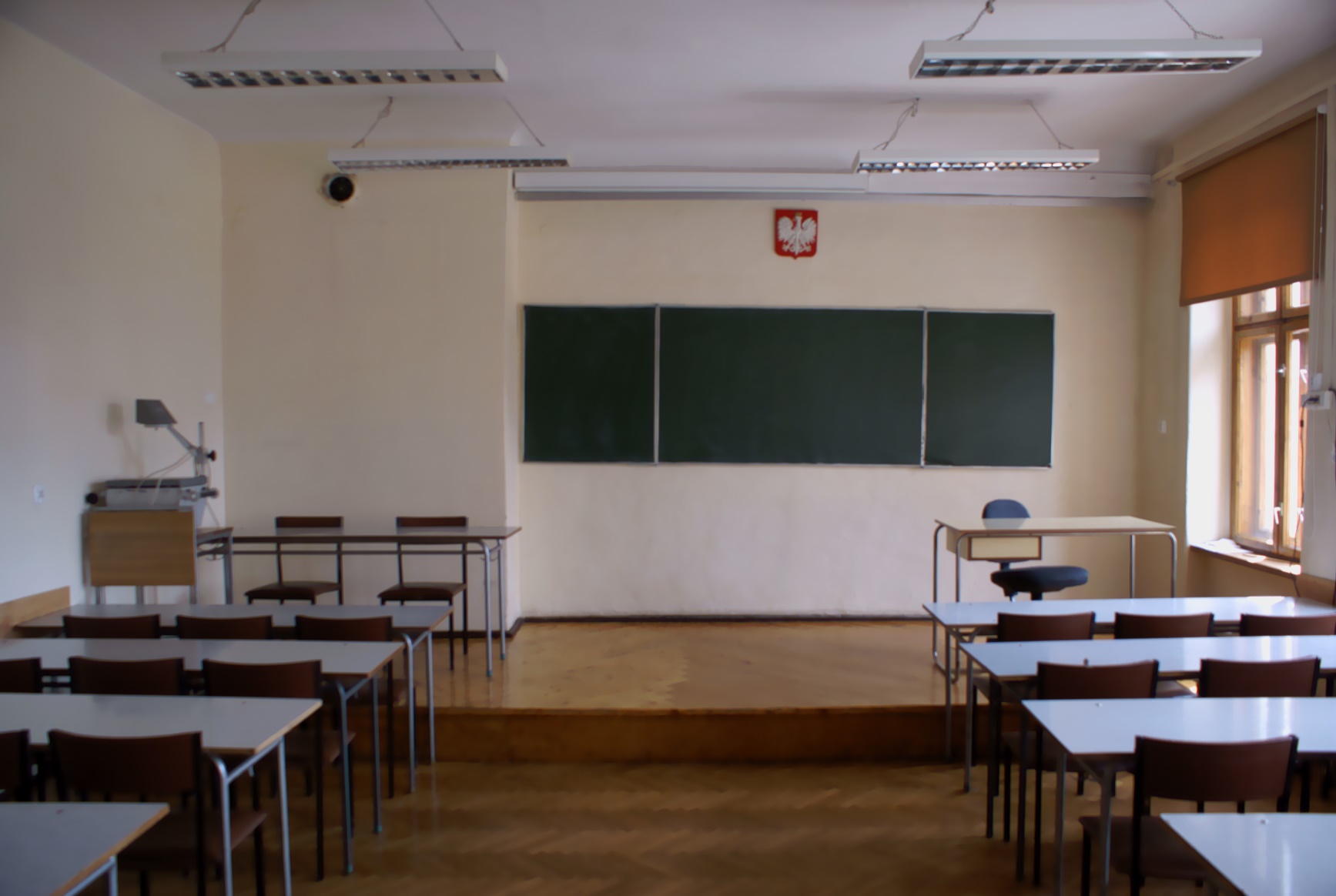 Z. Drelich®
Sala wykładowa
Wydziału Nauk o Zdrowiu - ul. Grunwaldzka 2
im. Prof. Ludwiki Hirszfeldowej
1
2
3
1
2
3
1
2
3
1
2
3
1
2
3
1
2
3
Sala wykładowa
Wydziału Nauk o Zdrowiu - ul. Grunwaldzka 2
im. Prof. Ludwiki Hirszfeldowej
1
2
3
1
2
3
1
2
3
1
2
3
1
2
3
1
2
3
1
2
3
1
2
3
1
2
3
1
2
3
74 pojedynczych krzeseł z ławkami
1
2
3
1
2
3
1
2
3
1
2
3
1
2
3
4
5
6
1
2
3
4
5
6
7
8
Z. Drelich®
SALA W REMONCIE
(fot. Z. Drelich®)
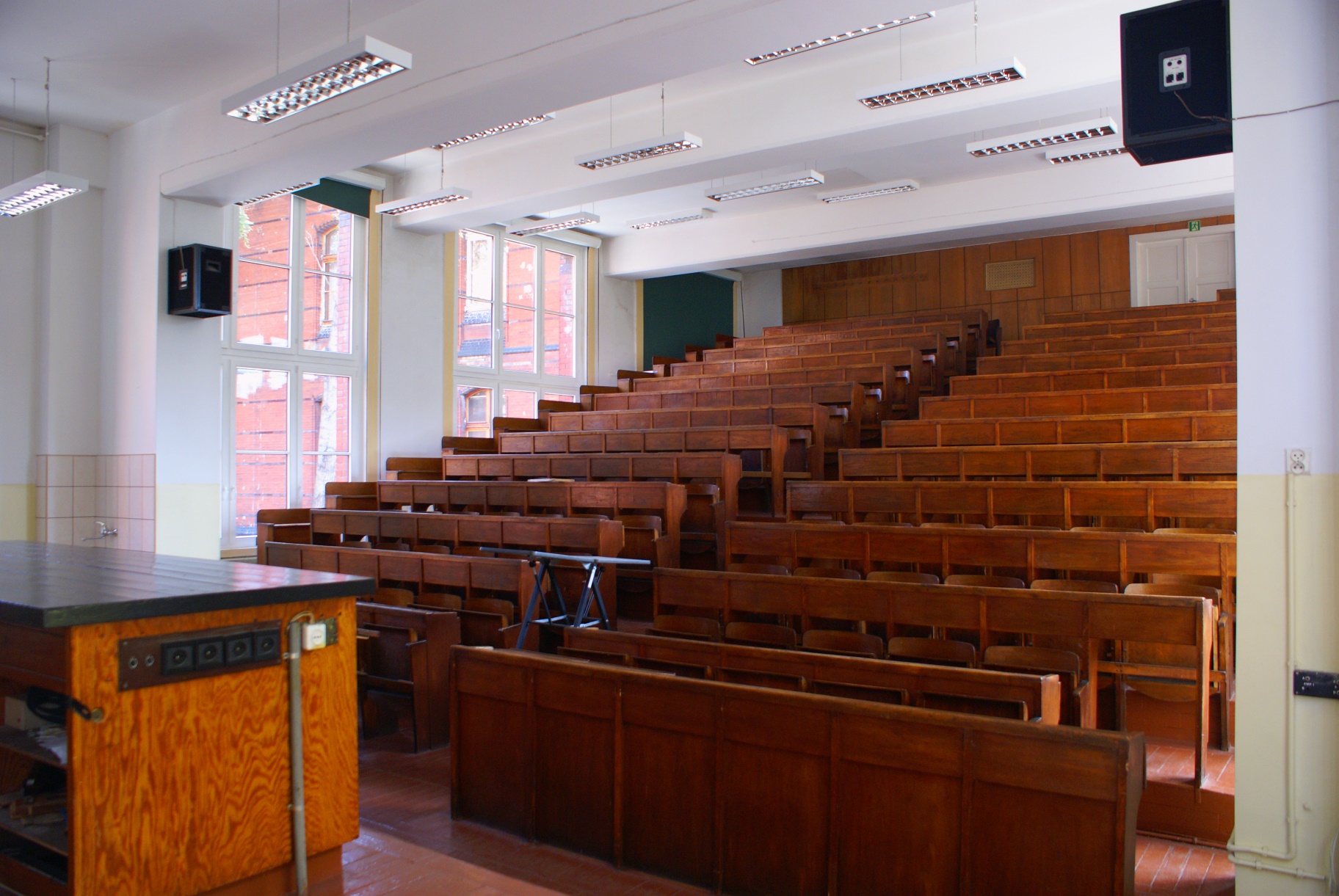 Sala wykładowa
Katedry i Kliniki Dermatologii, Wenerologii i Alergologii